Year: Pre-primary

Term: 4

Objective: Identify fragments vs sentences

Author: Leah Giometti
Copy and paste these icons to the appropriate slides to indicate engagement norms/CFU strategies
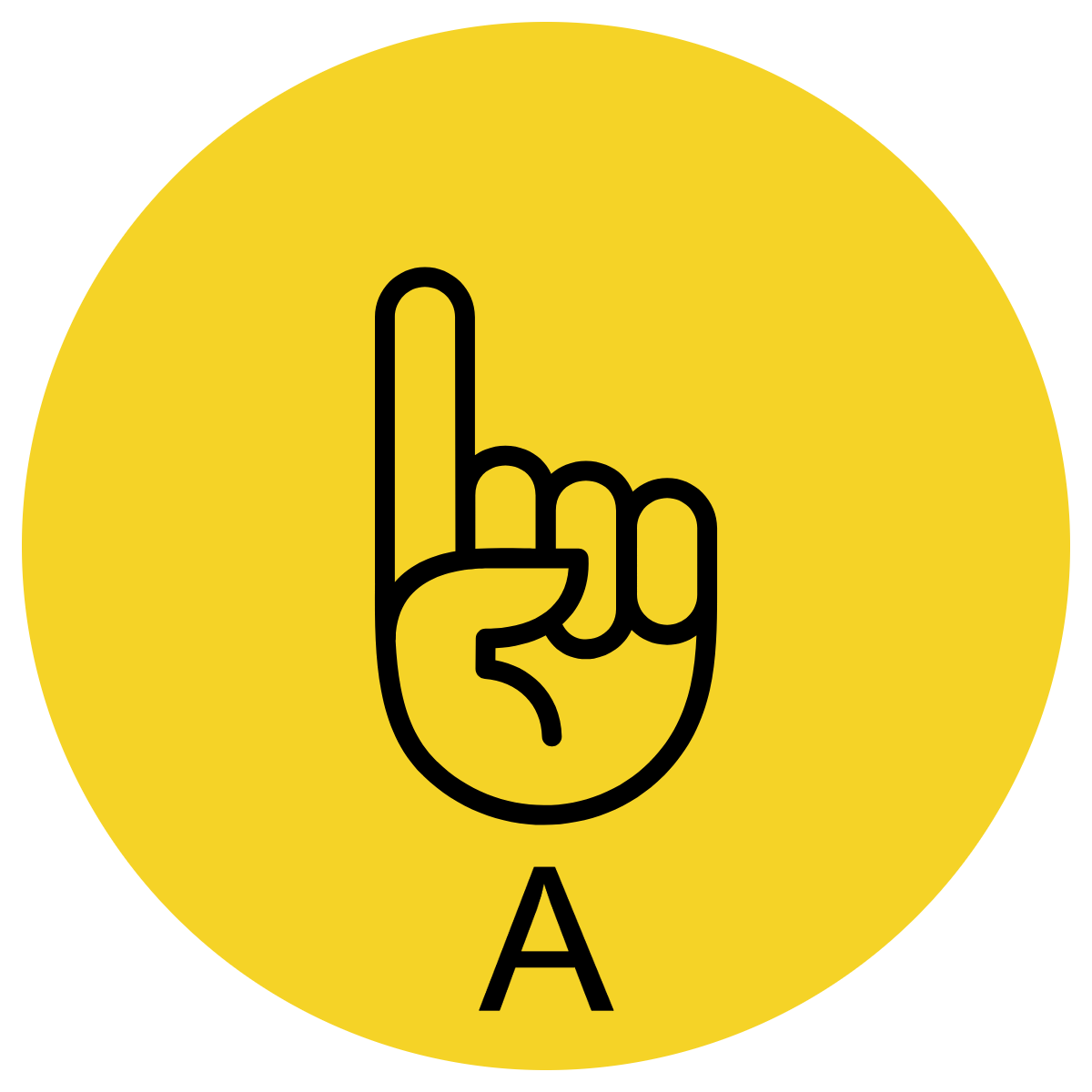 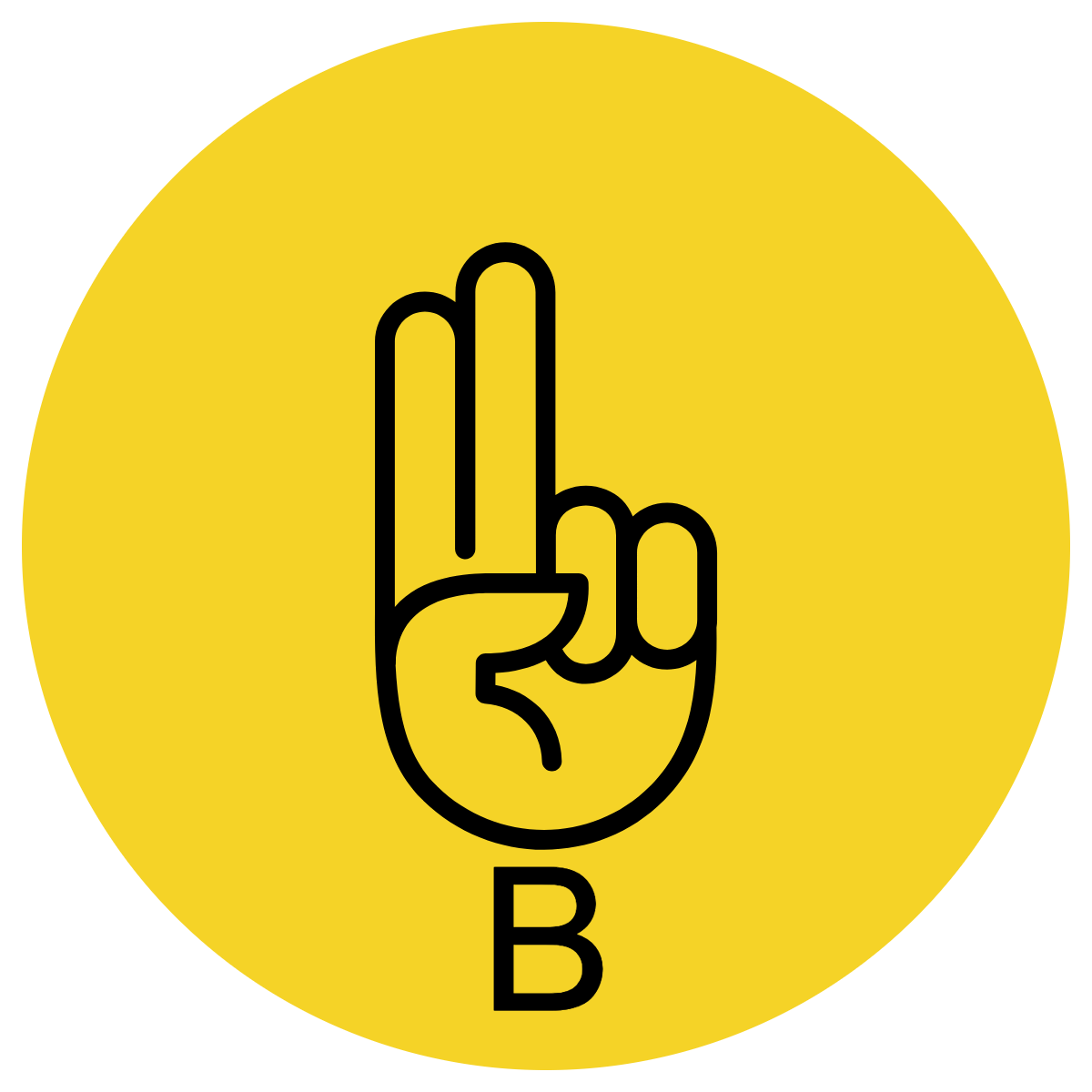 Multiple Choice
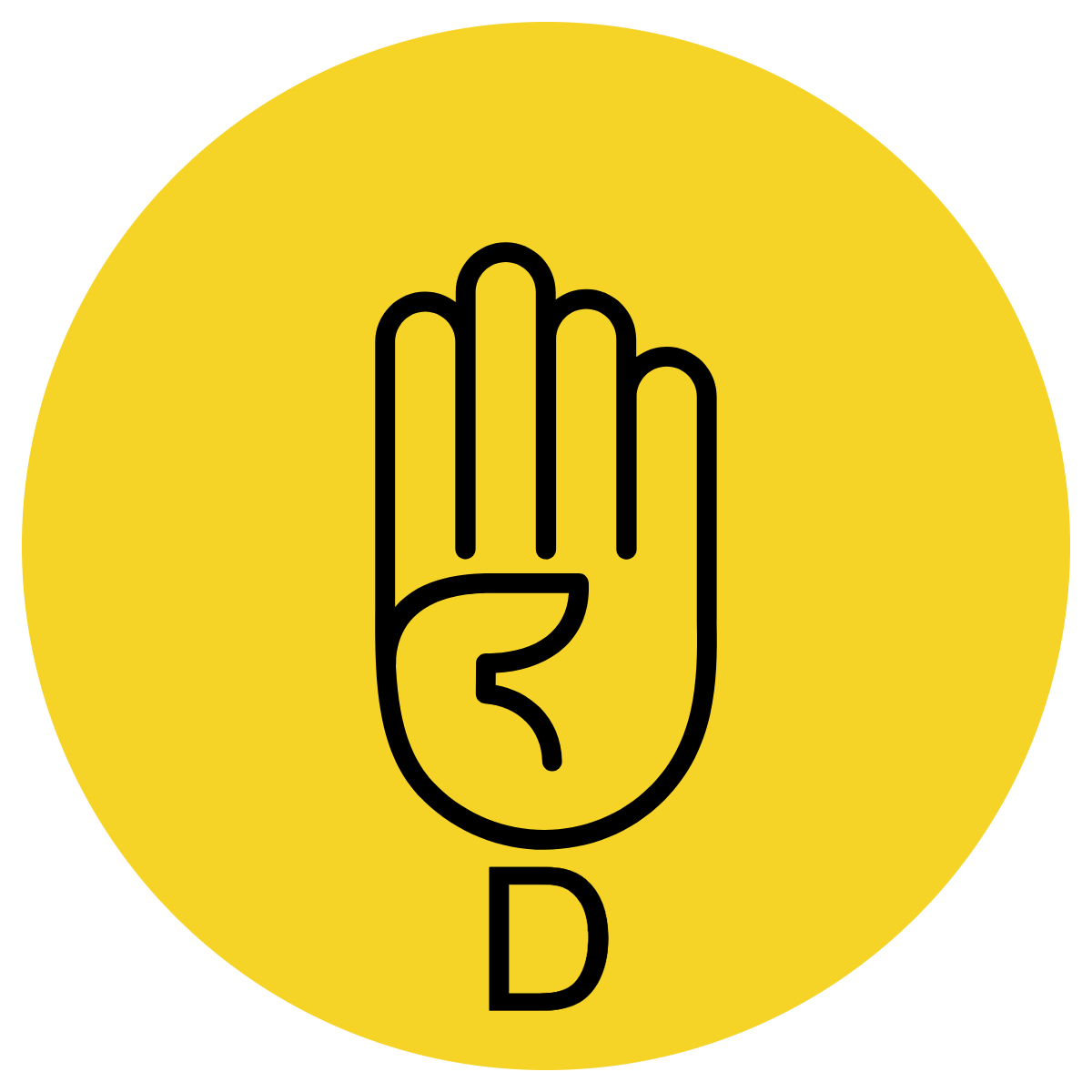 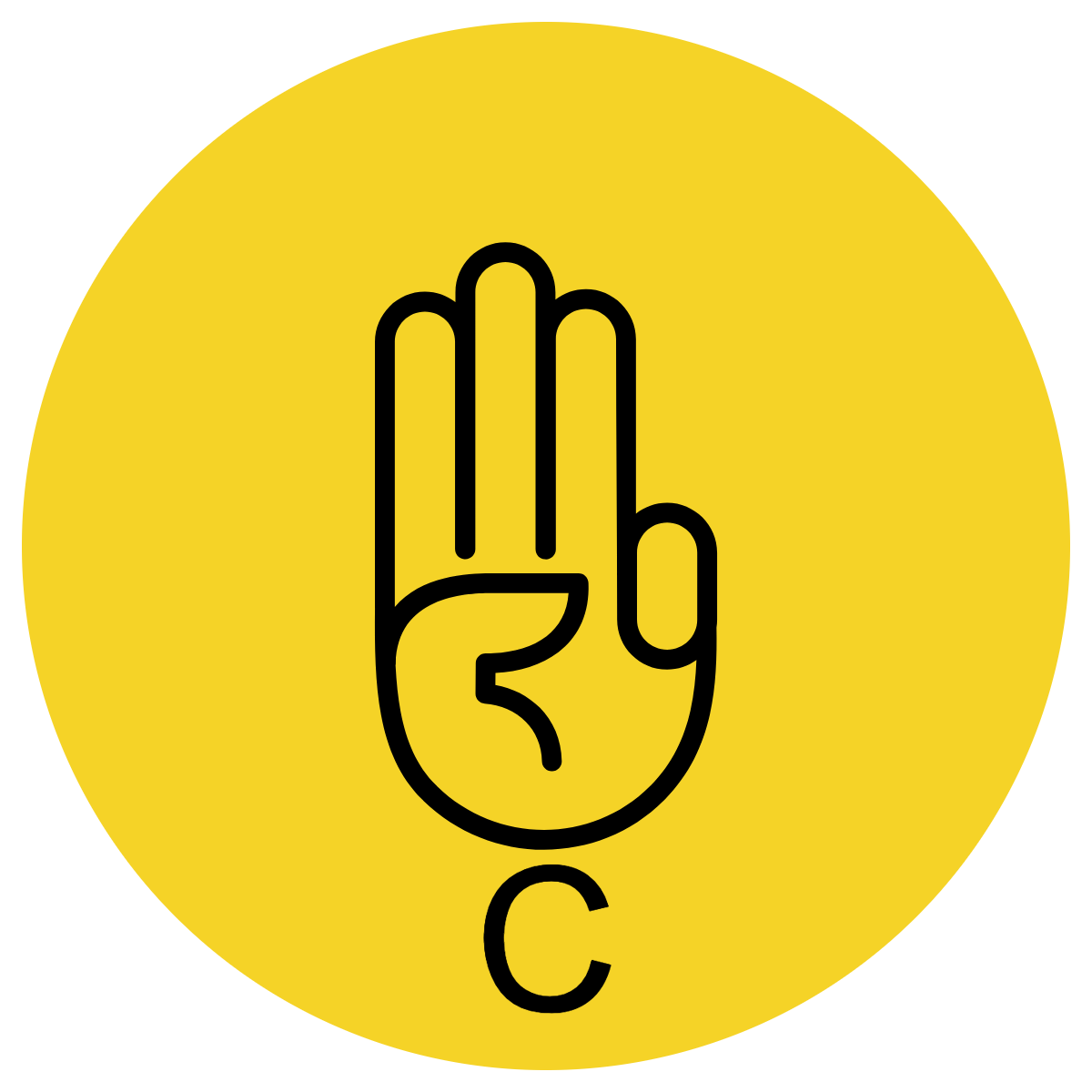 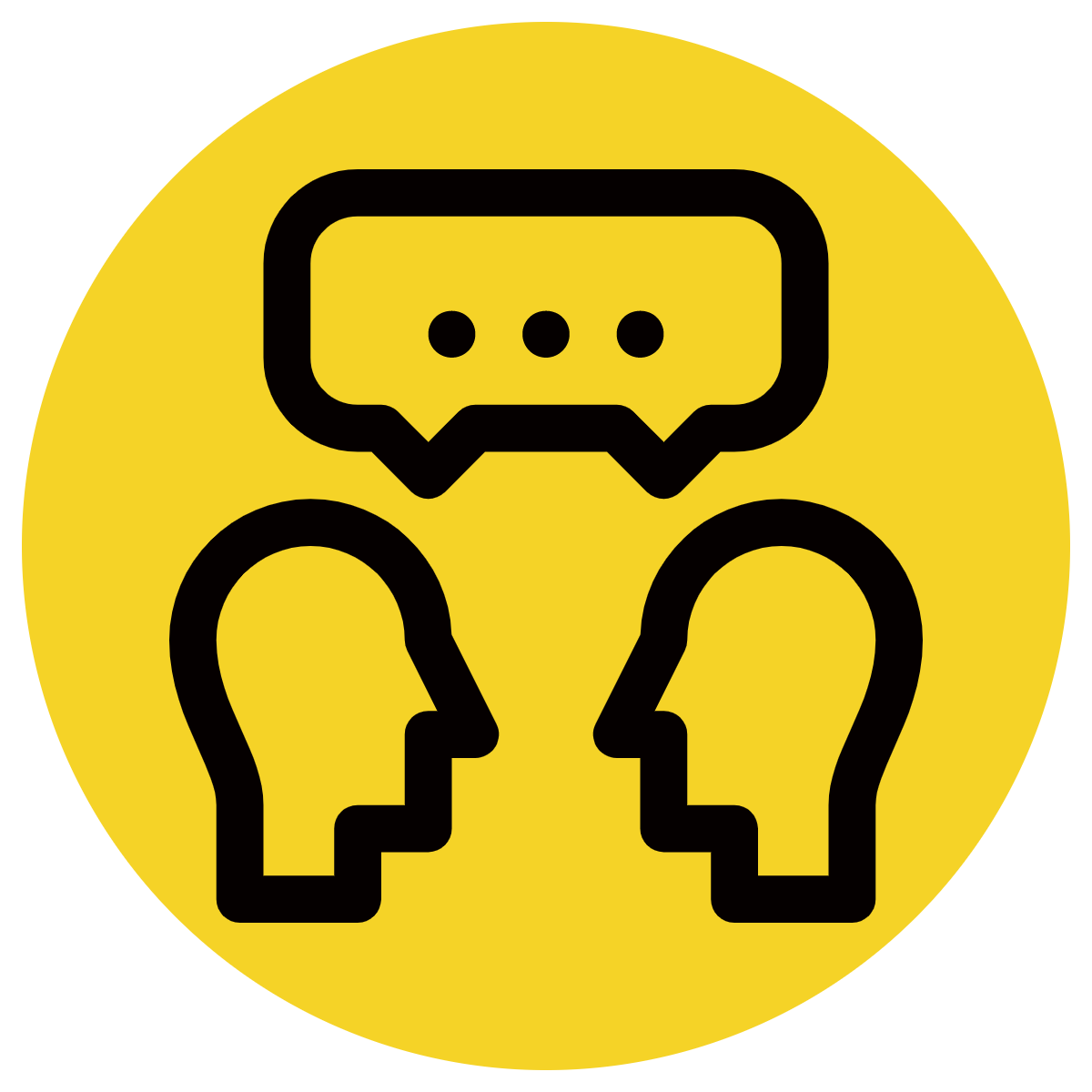 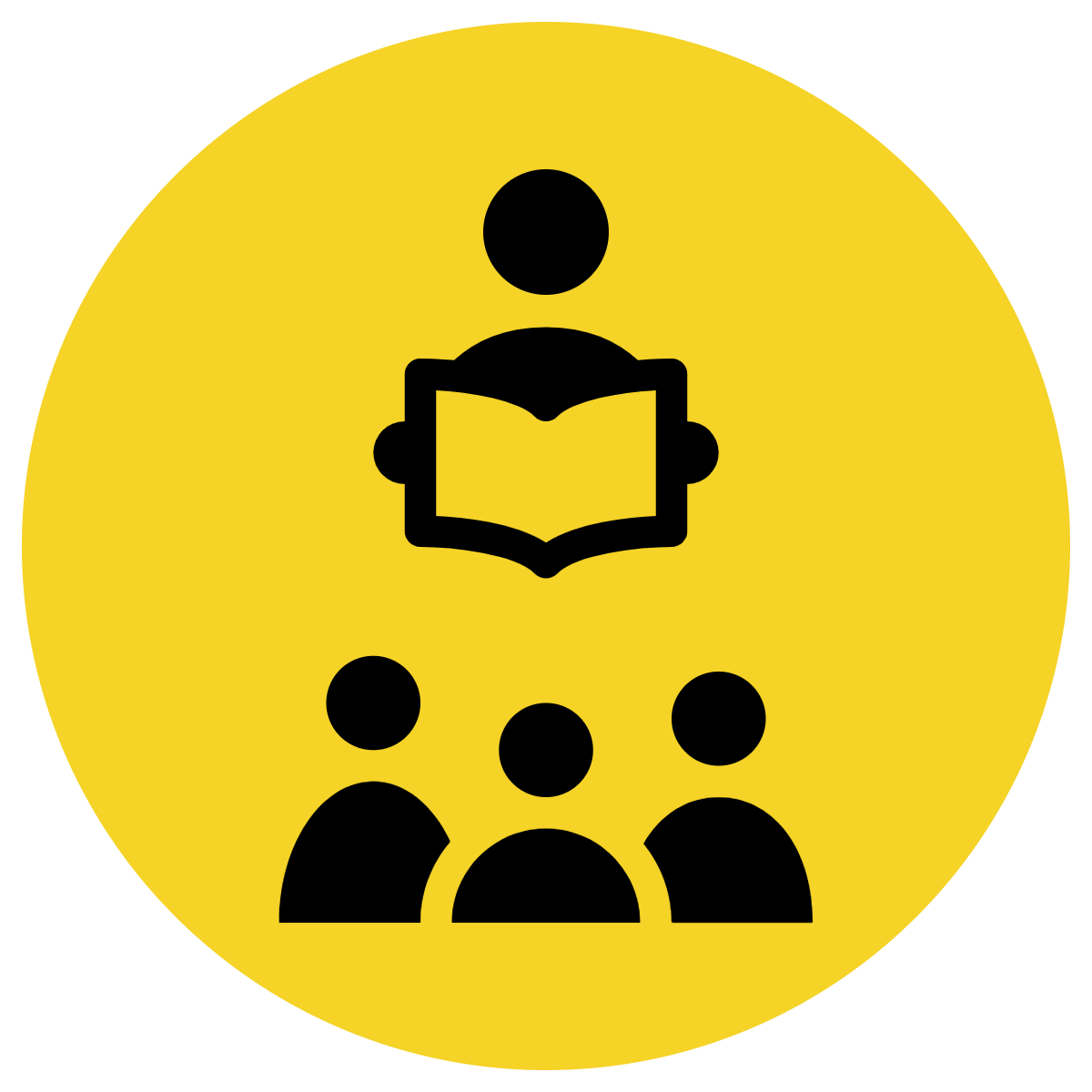 Pair Share
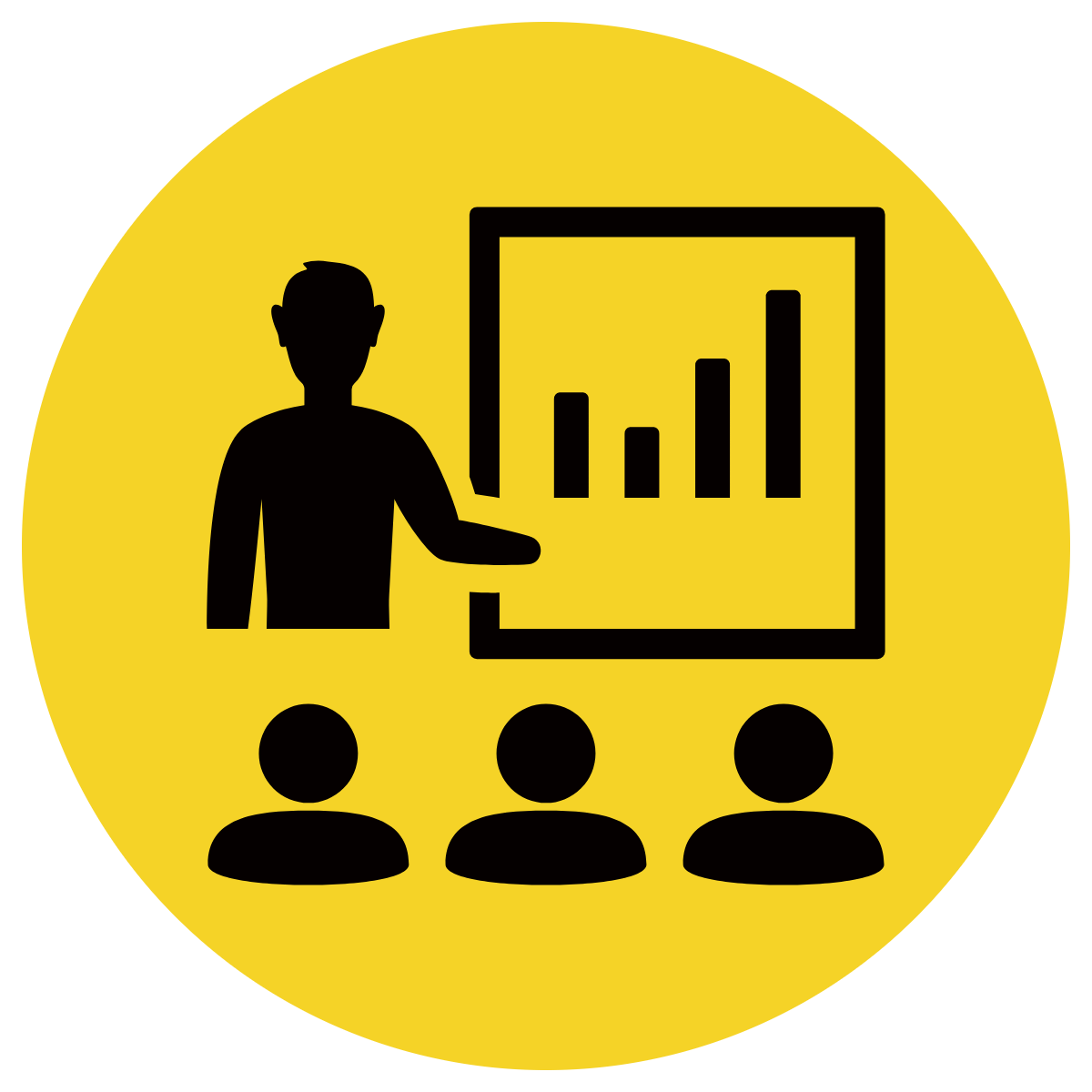 Track with me
Pick a Stick/Answer (non-volunteer)
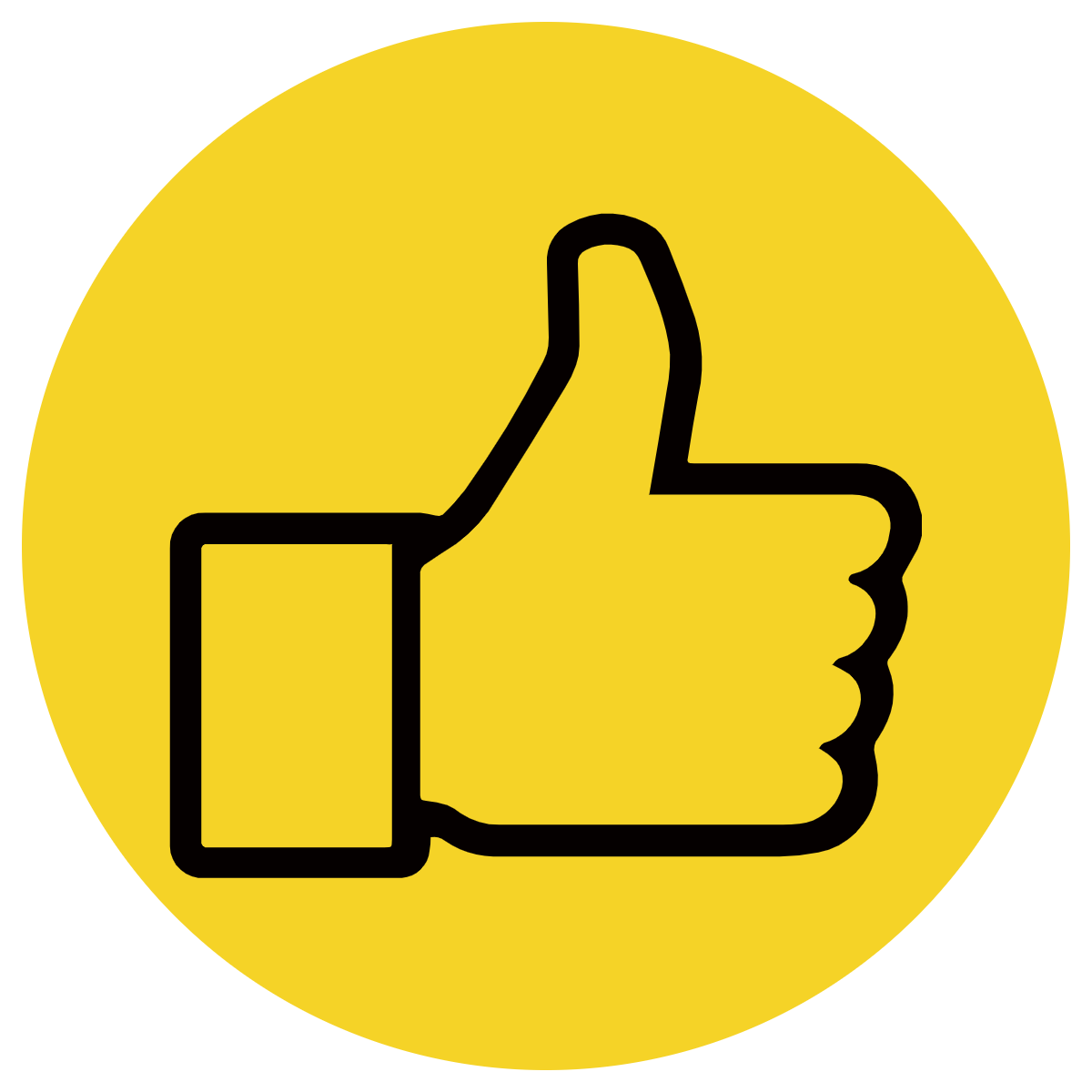 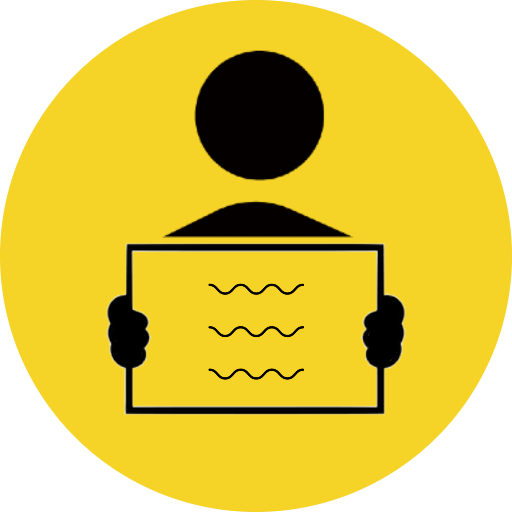 Whiteboards
Vote
Read with me
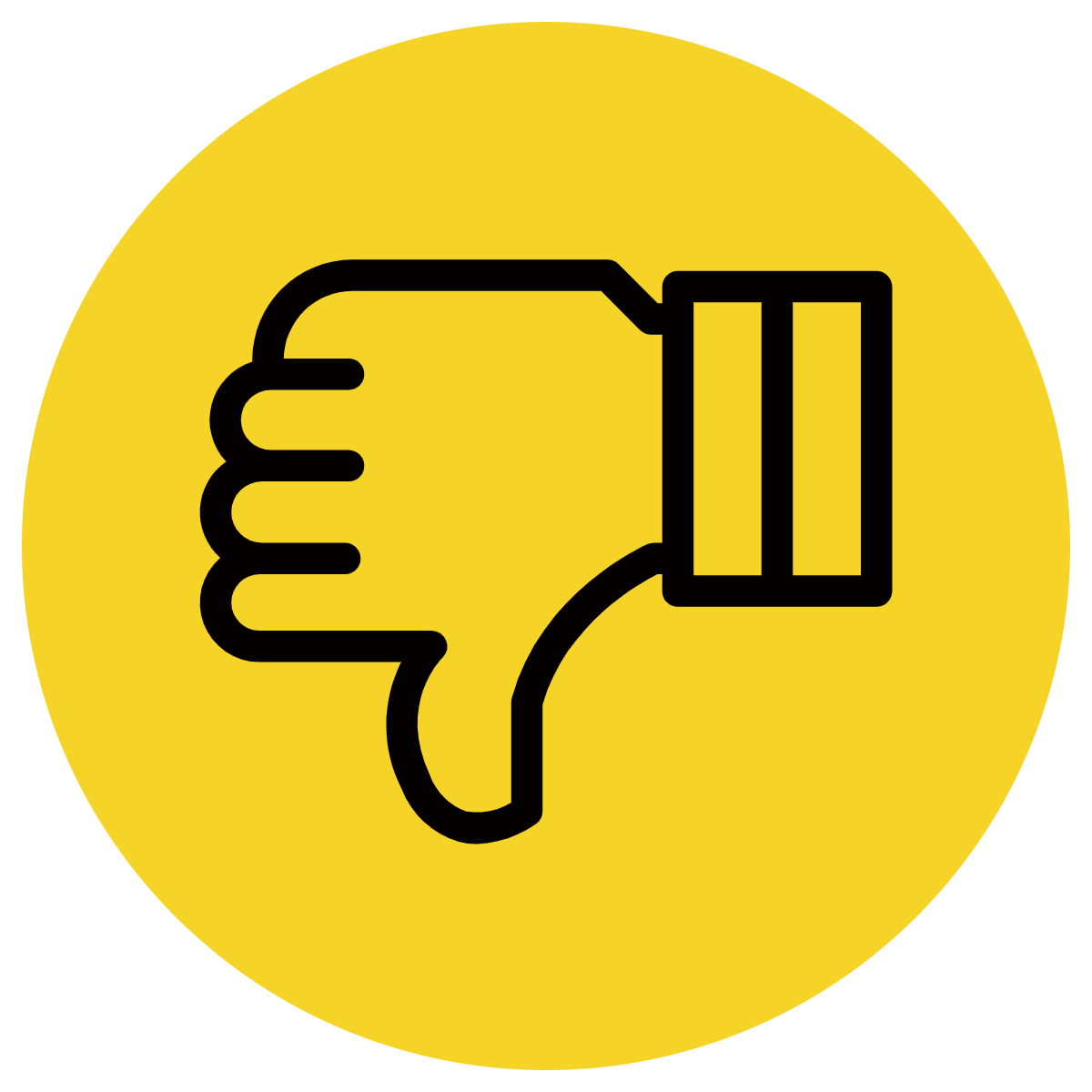 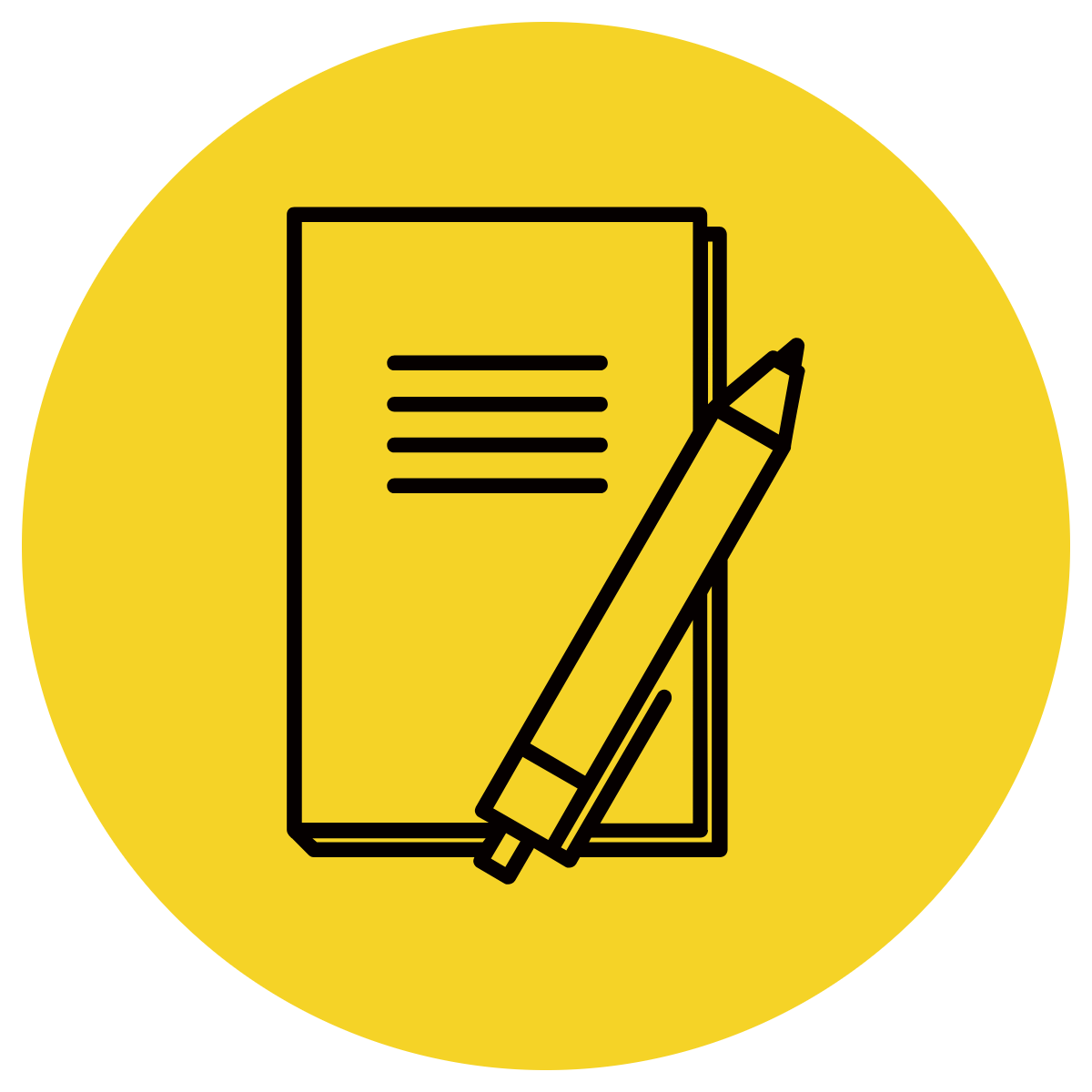 In Your Workbook
Learning Objective
We are learning to identify fragments and sentences.
Concept Development
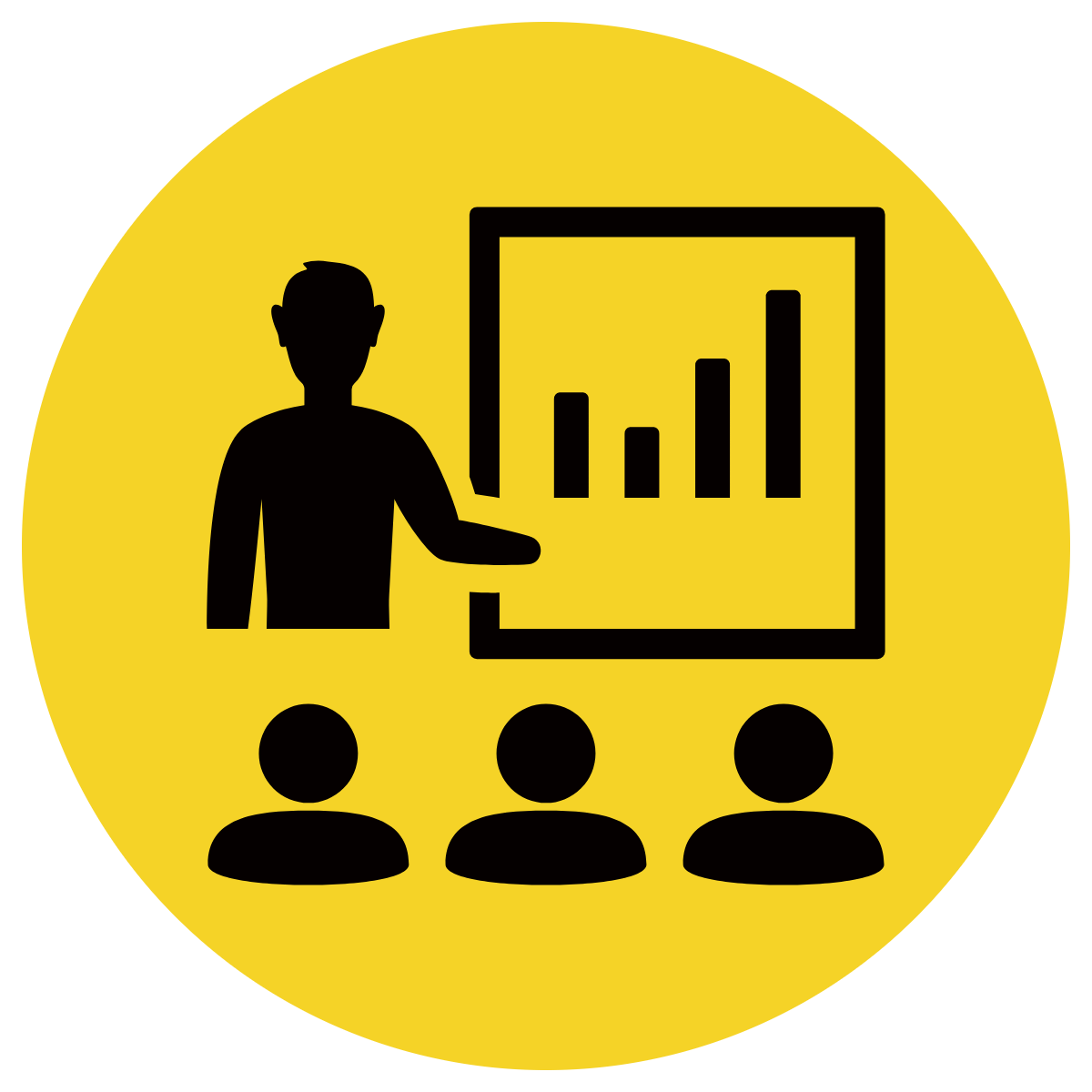 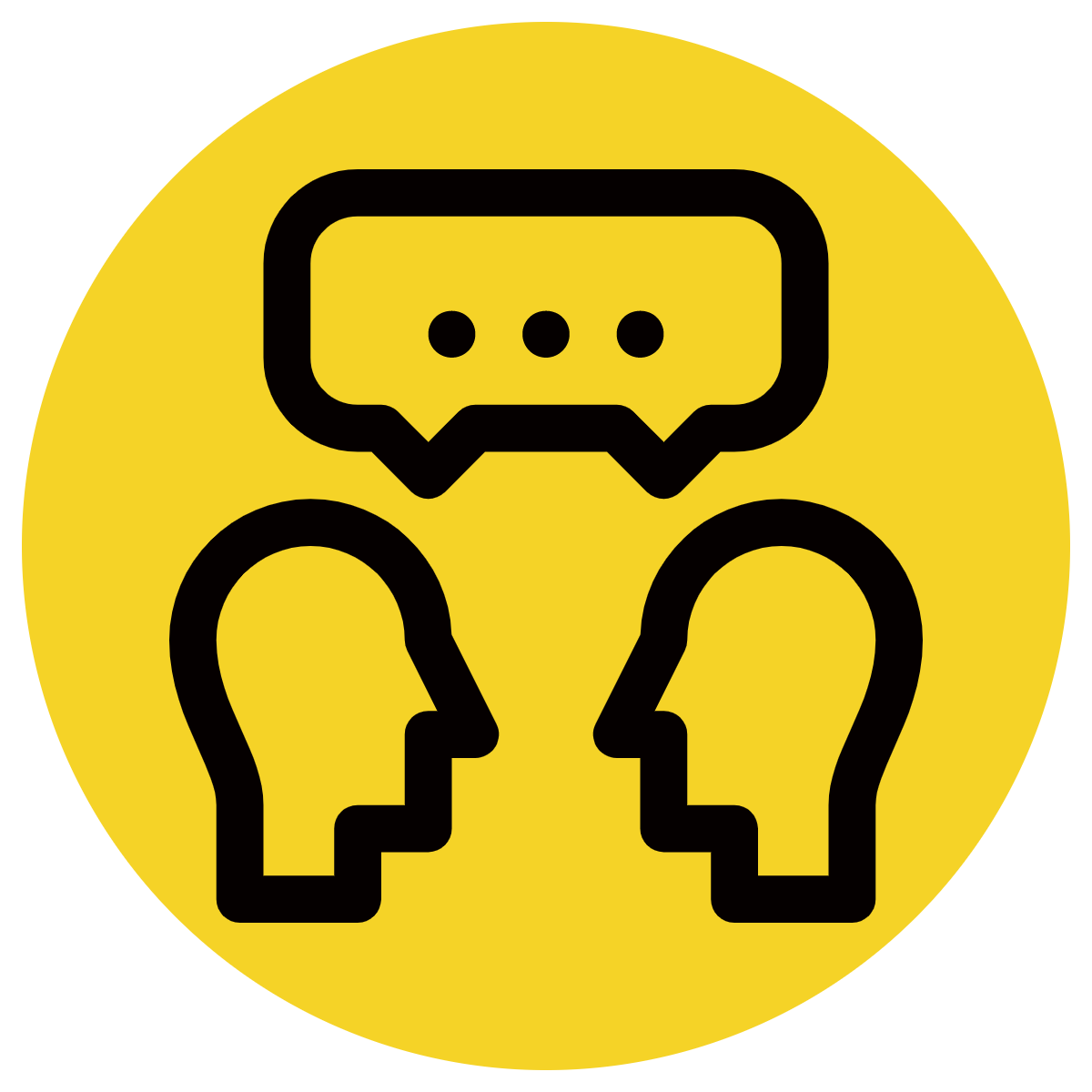 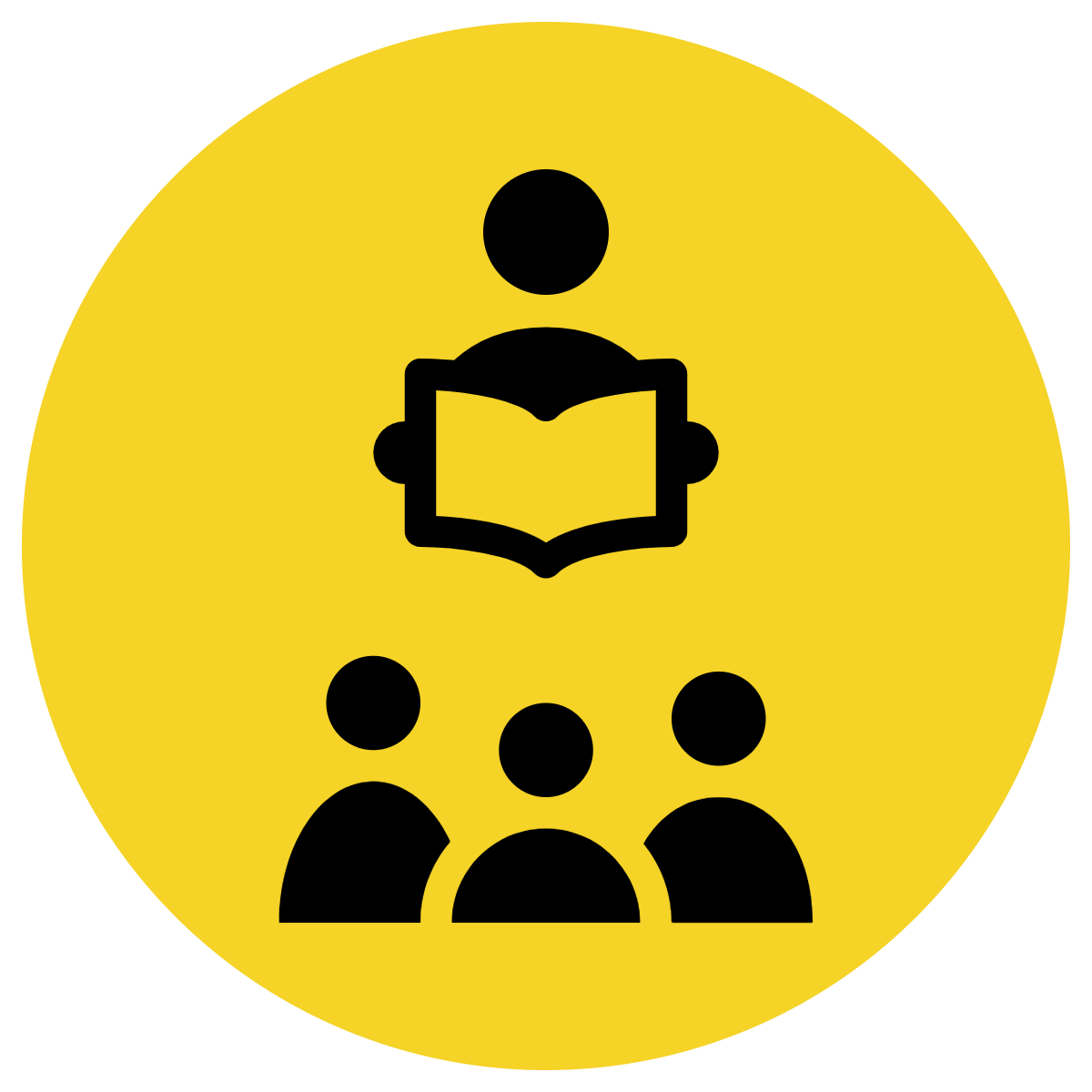 A sentence is a group of words that makes sense by itself.
It has a subject (what/who the sentence is about) and a verb (what the subject does, is or has).
It starts with a capital and ends with a punctuation mark.
CFU:
What is a sentence? 
Why is this an example of a sentence?
Examples:
Does it…

	make sense? 

	have a subject (the WHO/WHAT)?

	have a verb (the DO)?

	begin with a capital letter?

	end with a full stop, exclamation 	mark or question mark?
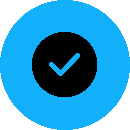 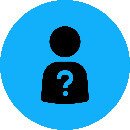 1. They did not pay the man much.
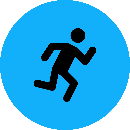 2. The shop shuts at 6pm.
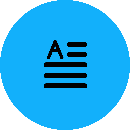 3. I went on my way.
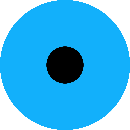 Concept Development
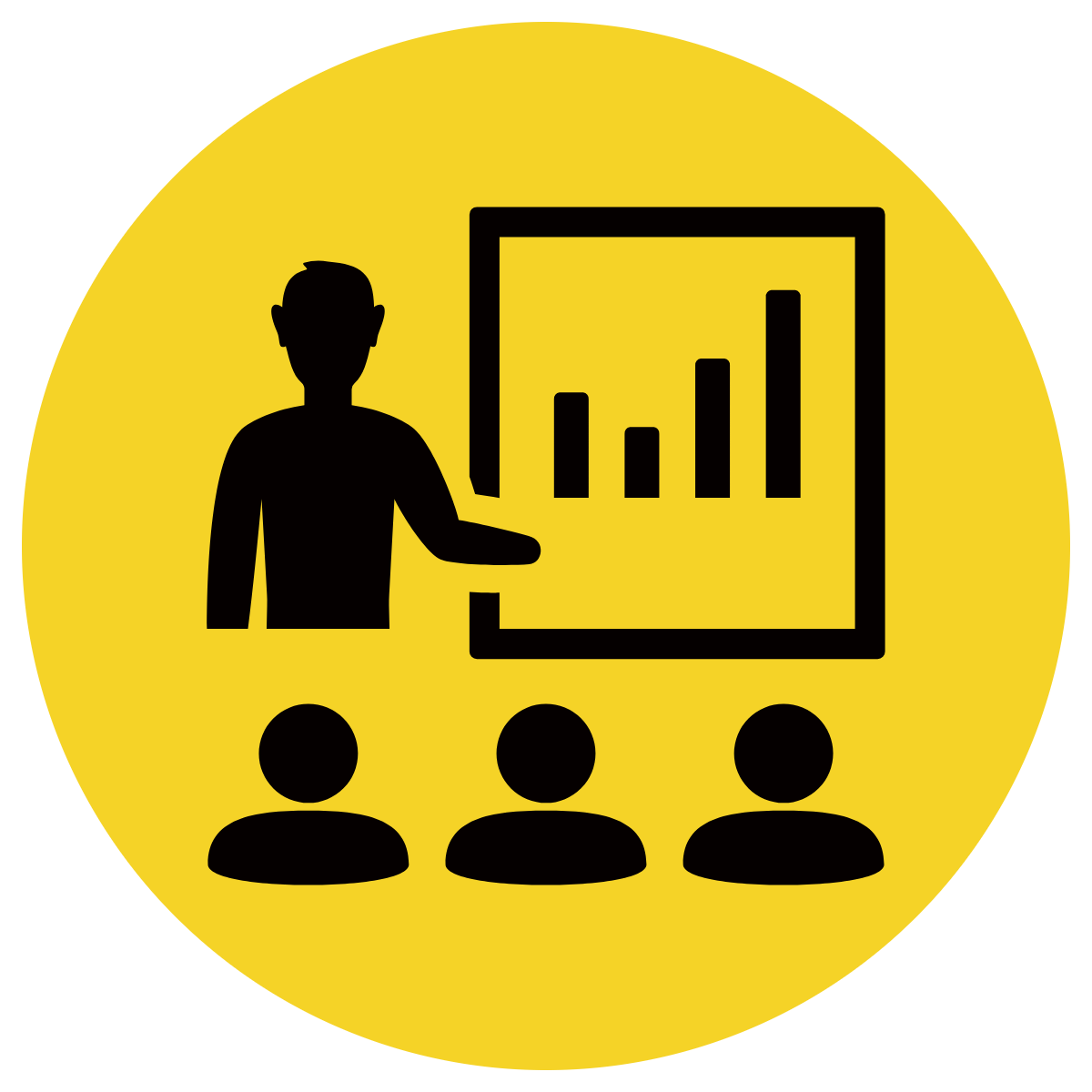 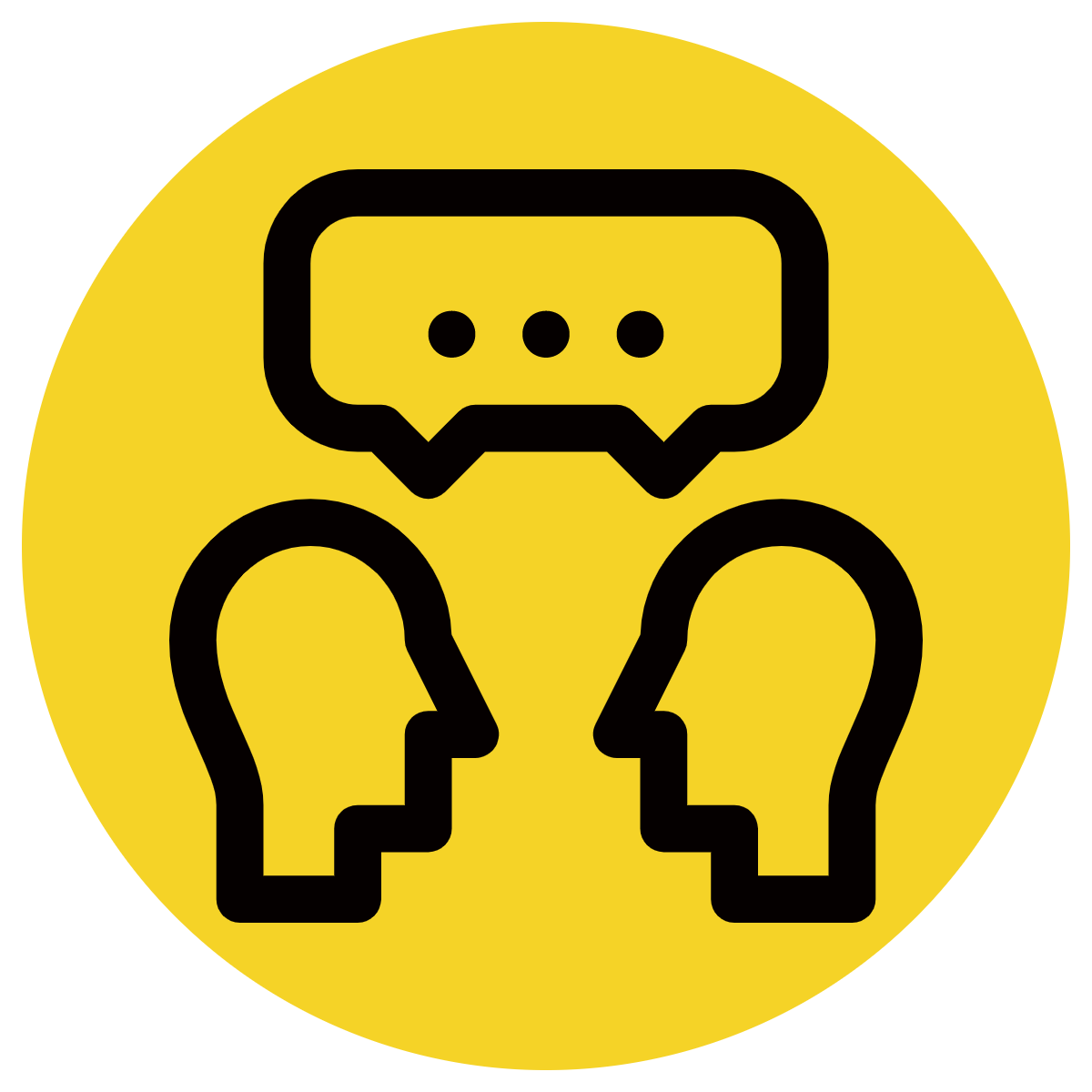 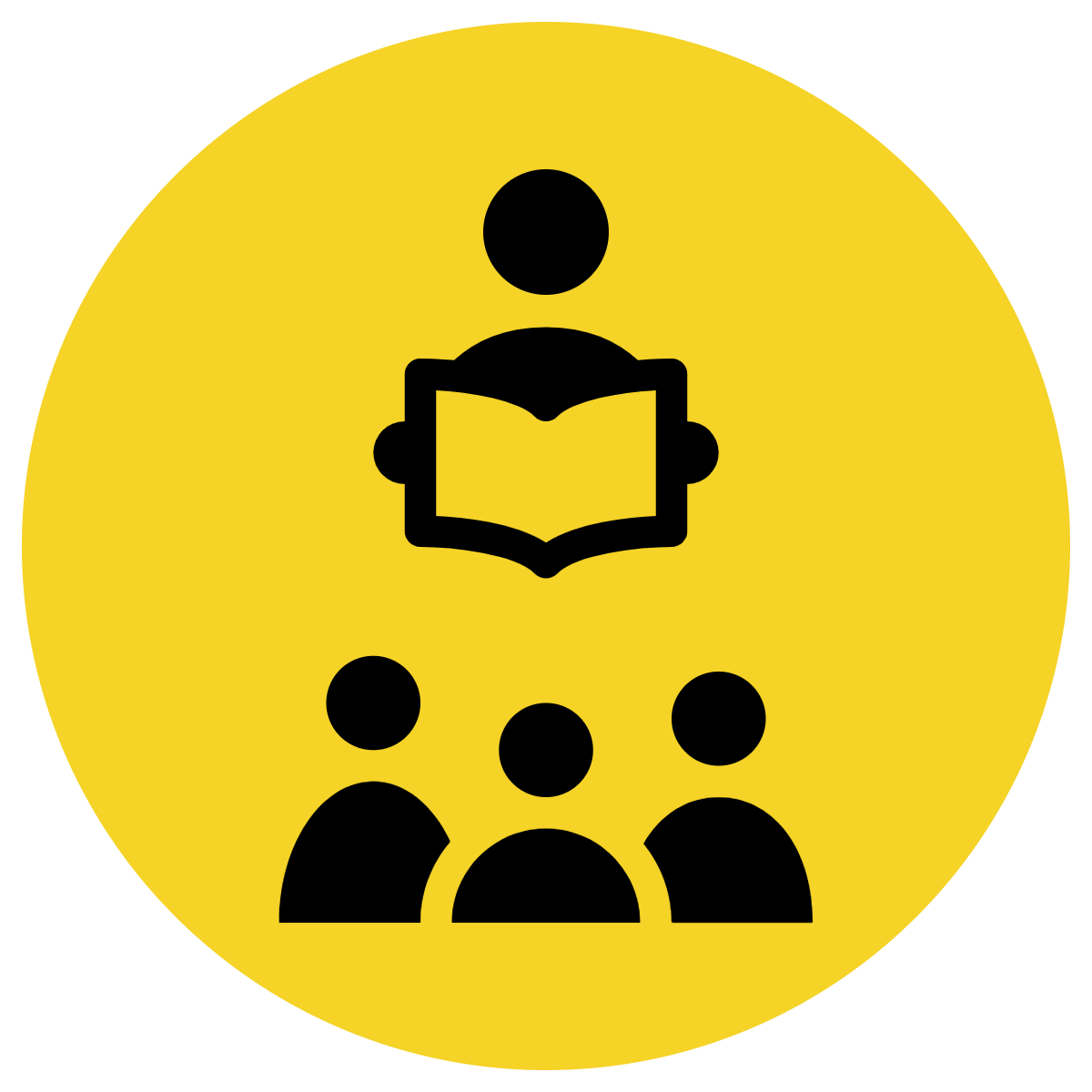 A sentence is a group of words that makes sense by itself.
It has a subject (what the sentence is about) and a verb (what the subject does, is or has).
It starts with a capital and ends with a punctuation mark.
CFU:
Why is this not an example of a sentence.
Non-Examples:
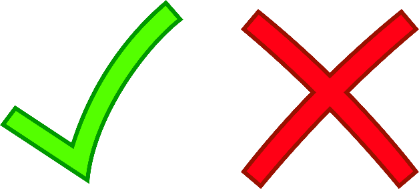 1. The furry wombat.
This is not a sentence because it does not have a verb. It does not make sense by itself.  This is a fragment.
2. Shuts at 6pm.
This is not a sentence because it does not have a subject. It does not make sense by itself. This is a fragment.
Concept Development
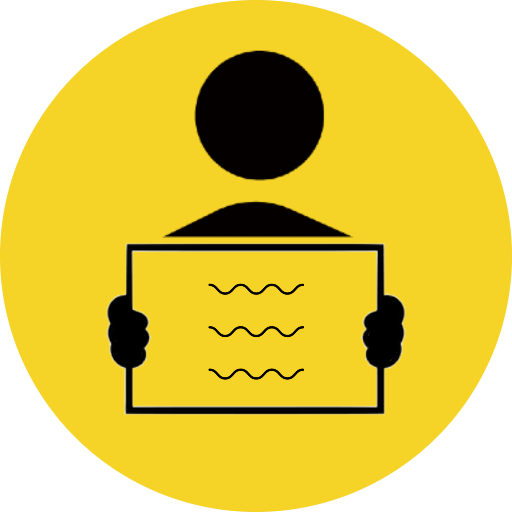 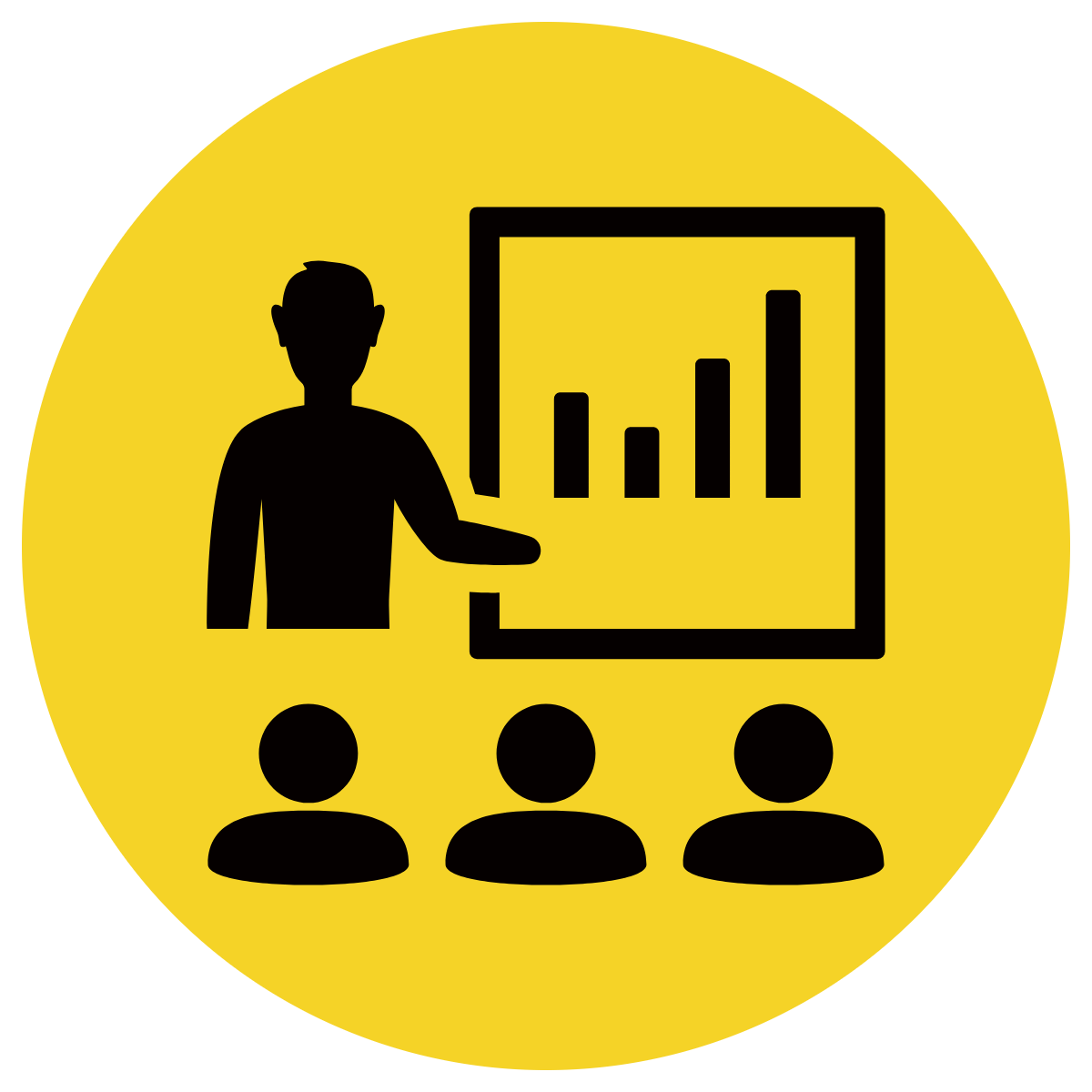 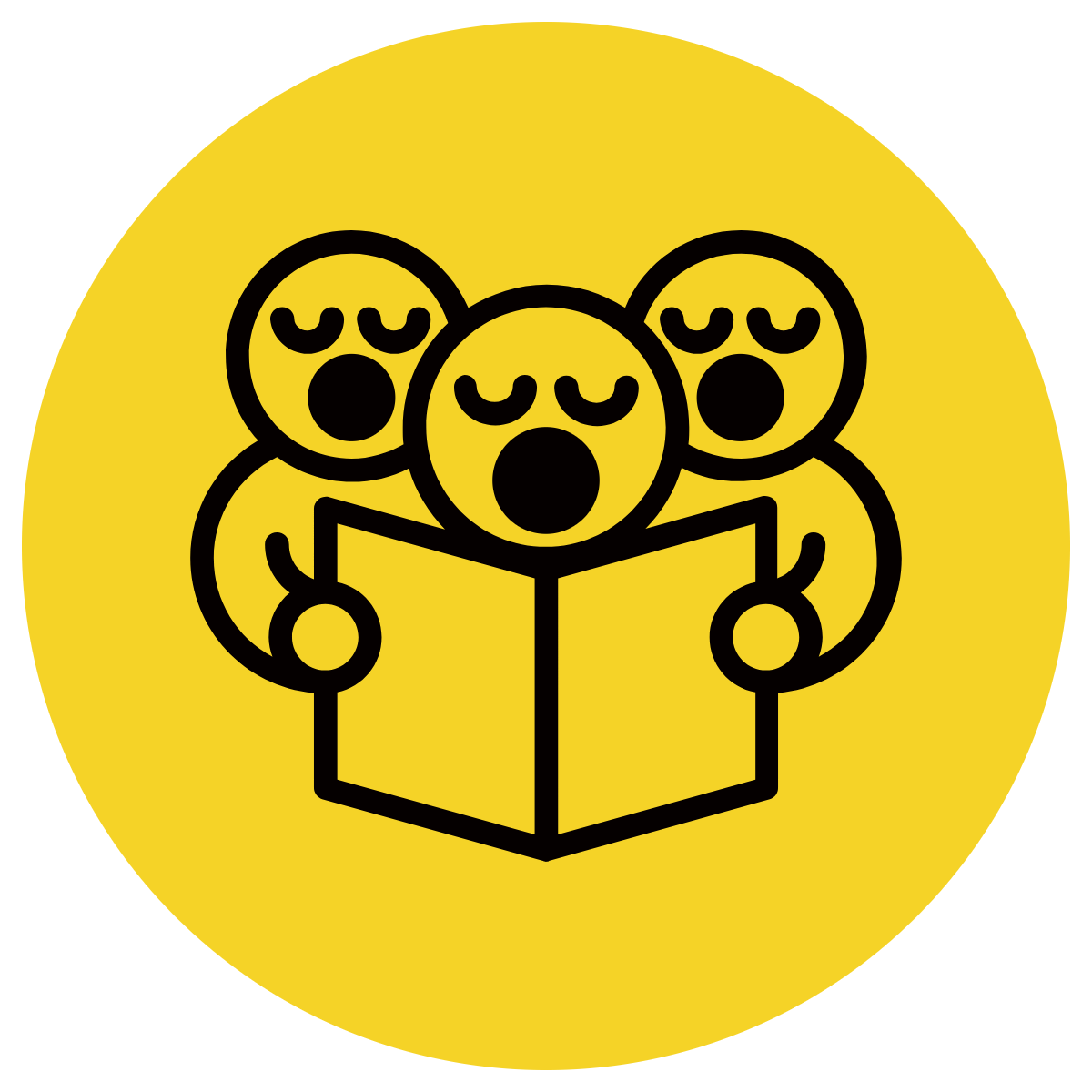 Label the text below with a ‘s’ for sentence or an ‘f’ for fragment.
CFU:
How do you know it’s a sentence/fragment?
Sentence frame: It’s a sentence because…
Does it…

	make sense? 

	have a subject (the WHO/WHAT)?

	have a verb (the DO)?

	begin with a capital letter?

	end with a full stop, exclamation 	mark or question mark?
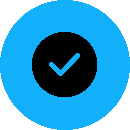 1. Jeff and Rex stay with me.
s
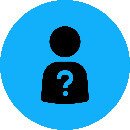 2. My food tray.
f
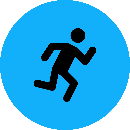 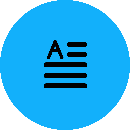 3. The dog sits.
s
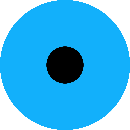 Hinge Point Question
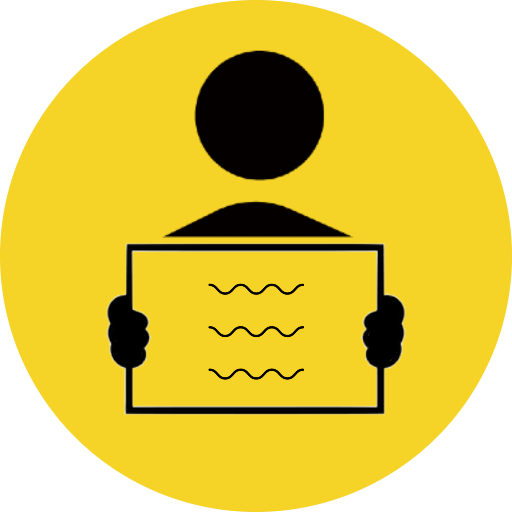 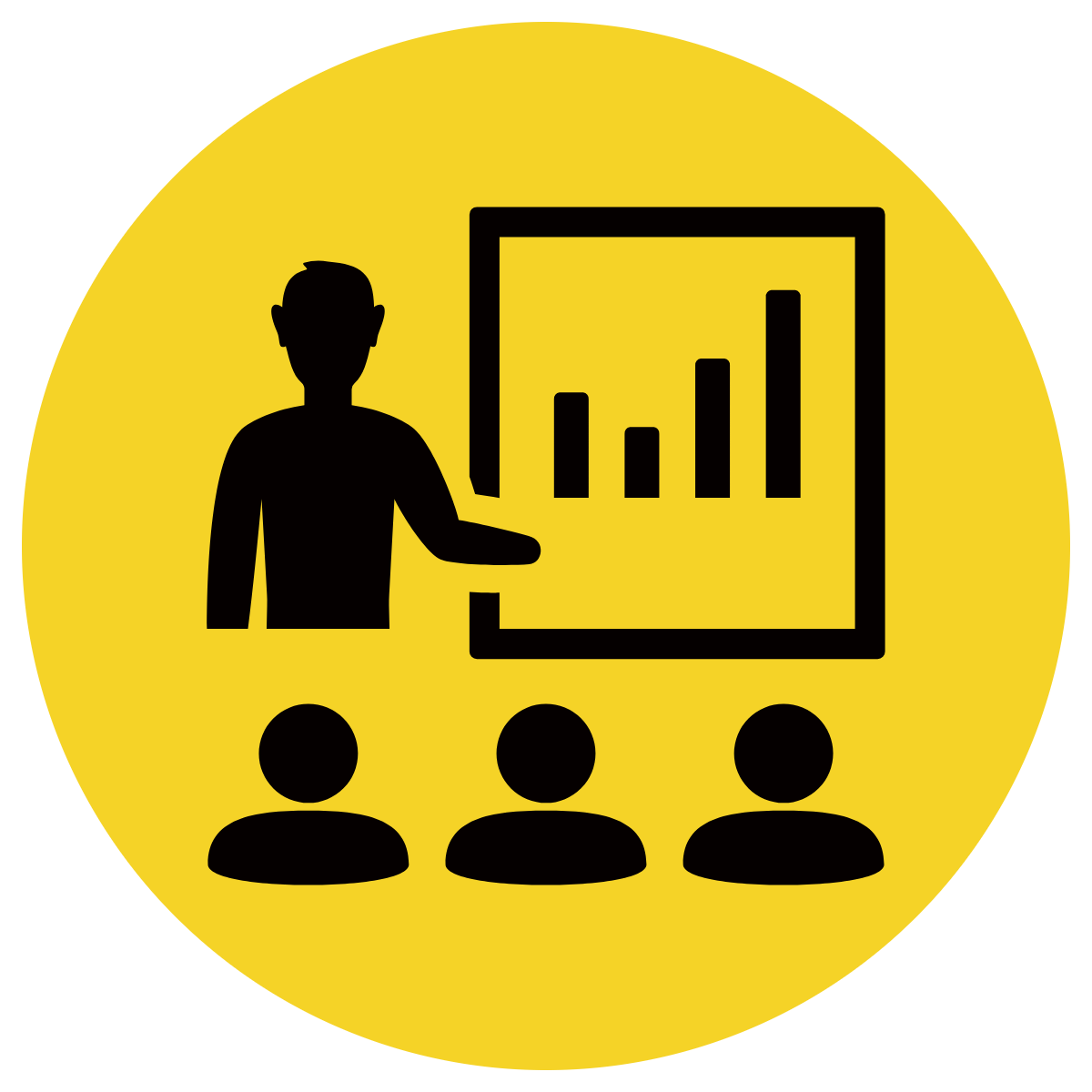 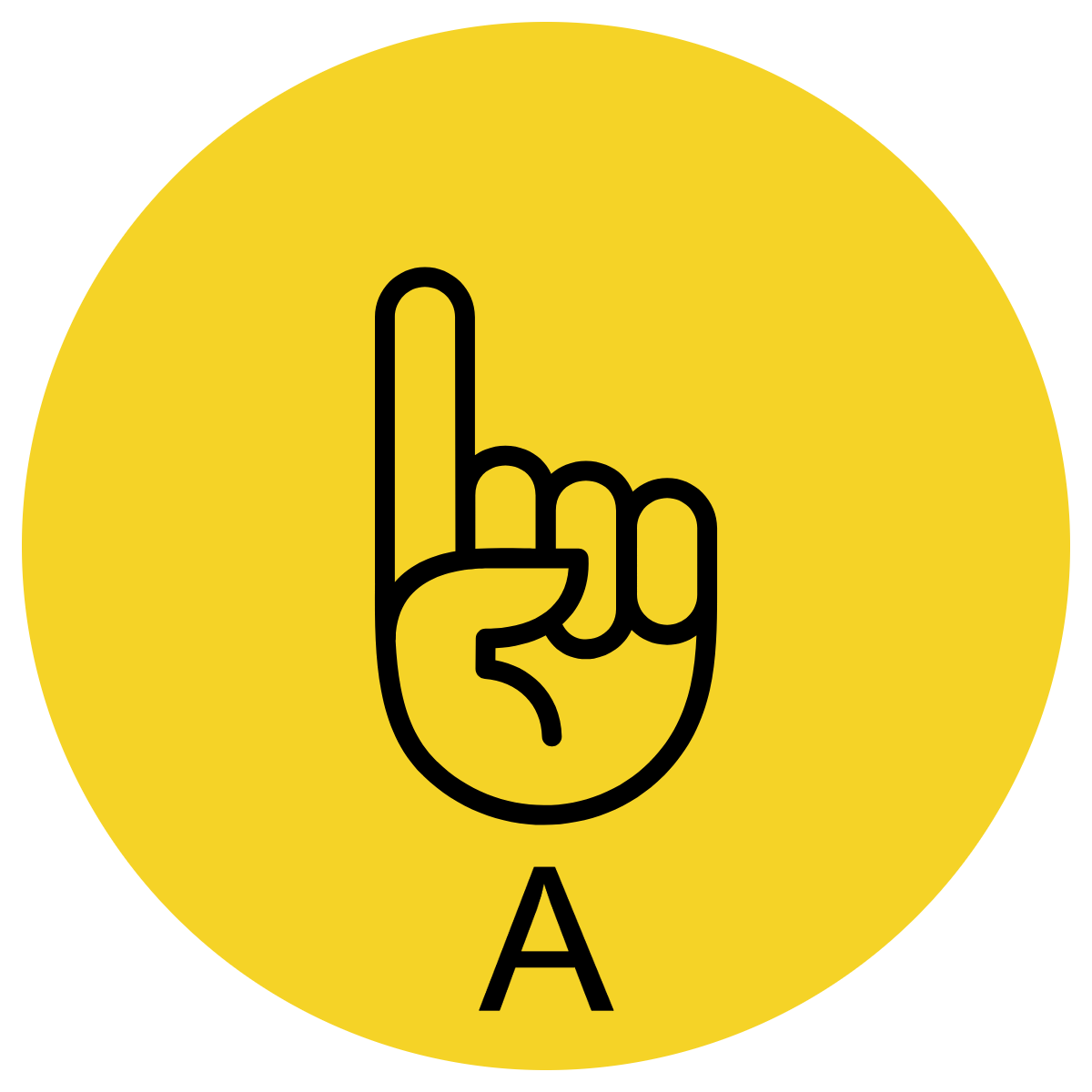 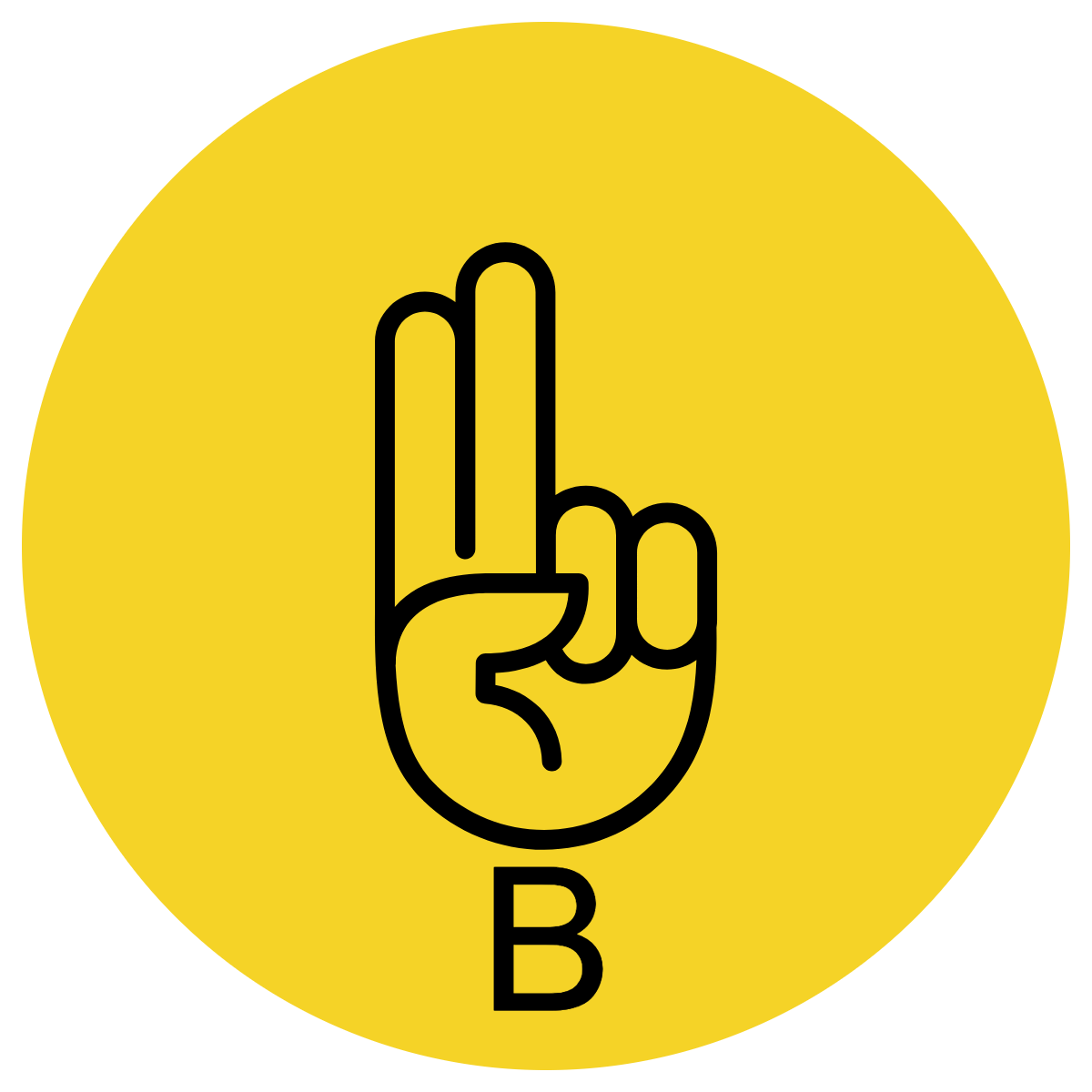 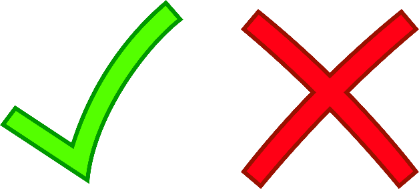 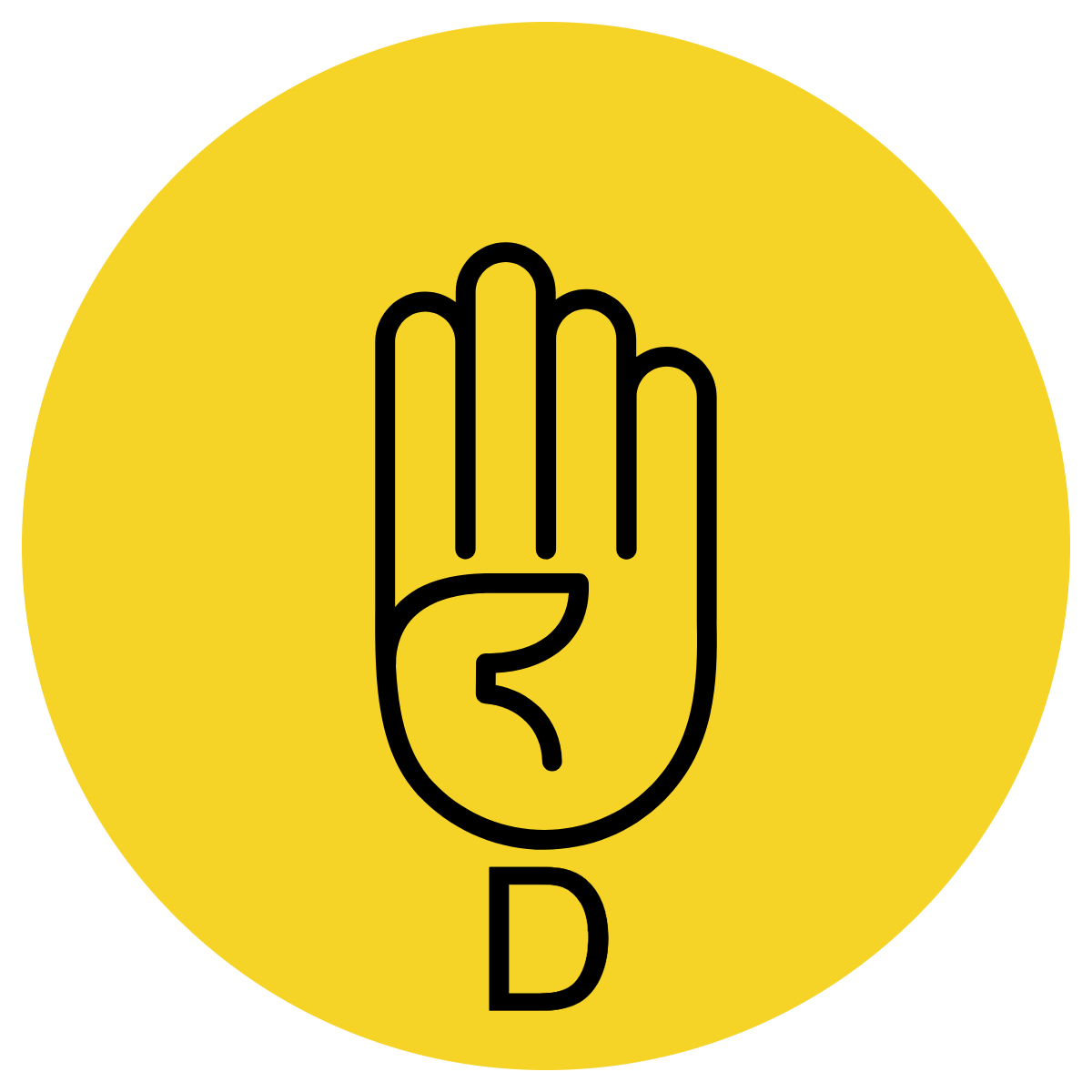 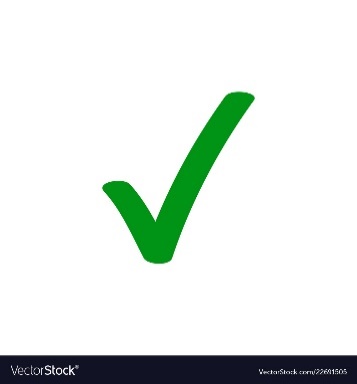 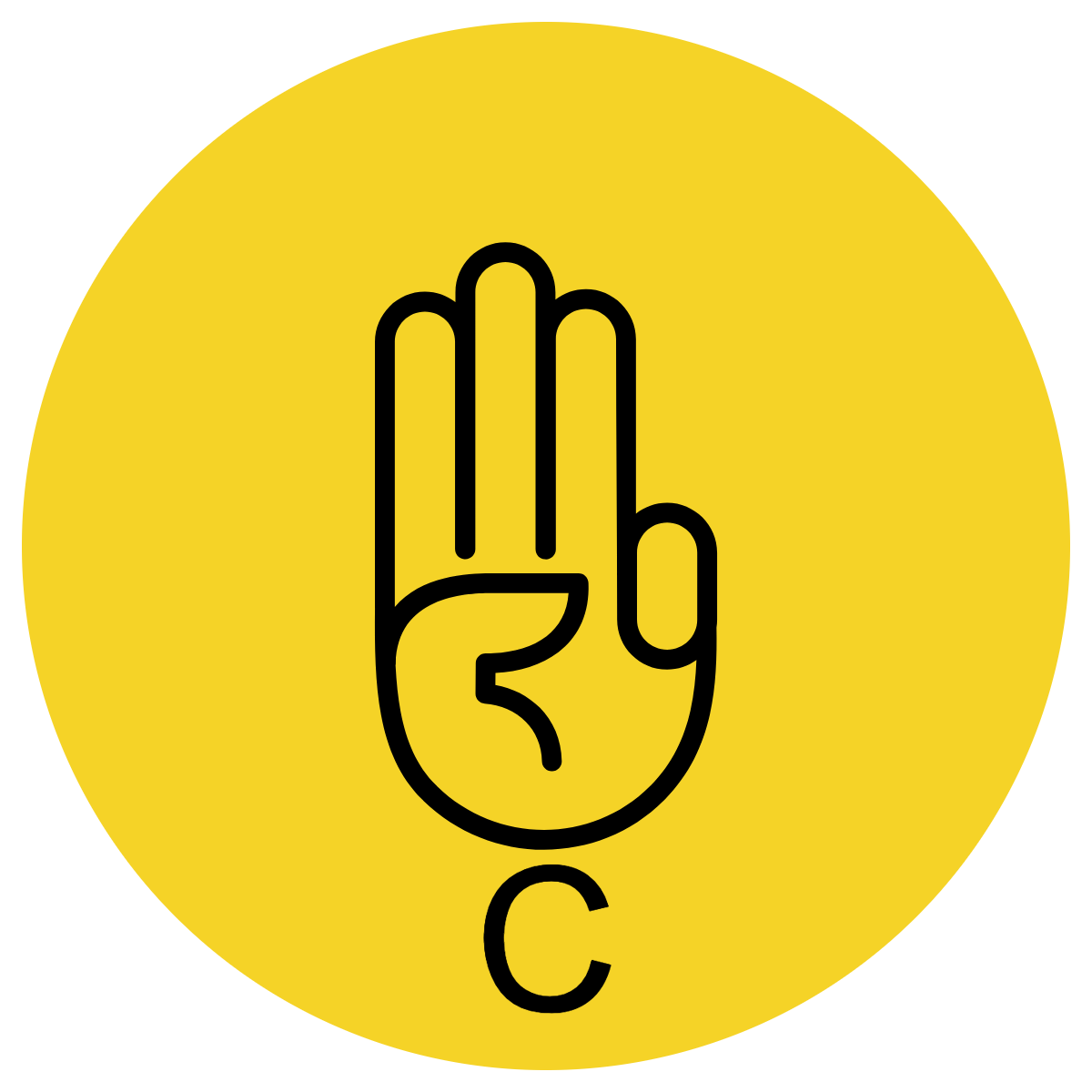 CFU:
Why is it/ isn’t it a an example of a fragment/ sentence?
Go through each option
Which of the following are sentences?
1.  The King and Queen came into the room.
Hats and socks in the tray.
The moth flies into the light. 
John can run to the shop.
The rock on the roof.
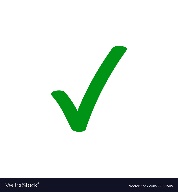 Does it…

	make sense? 

	have a subject (the WHO/WHAT)?

	have a verb (the DO)?

	begin with a capital letter?

	end with a full stop, exclamation 	mark or question mark?
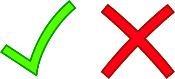 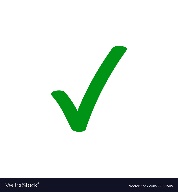 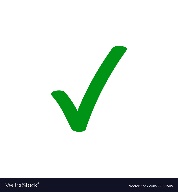 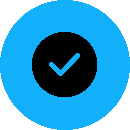 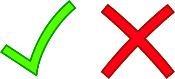 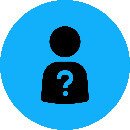 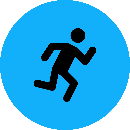 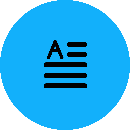 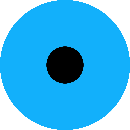 Concept Development- 
re-explanation
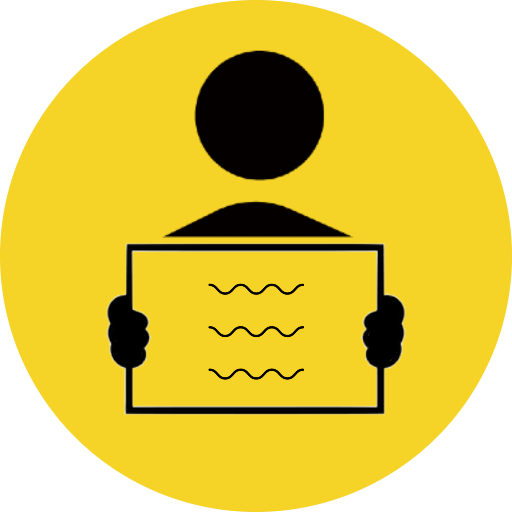 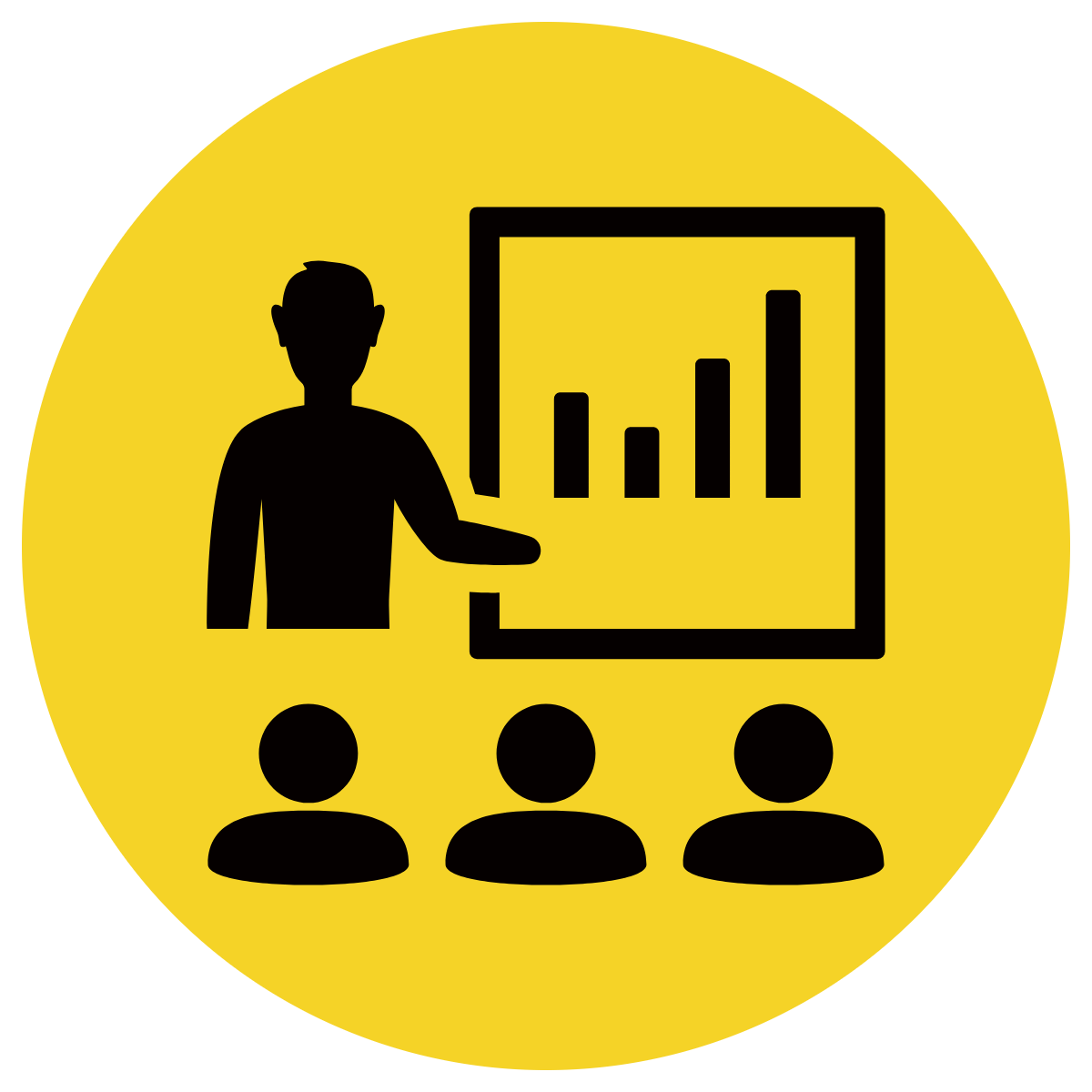 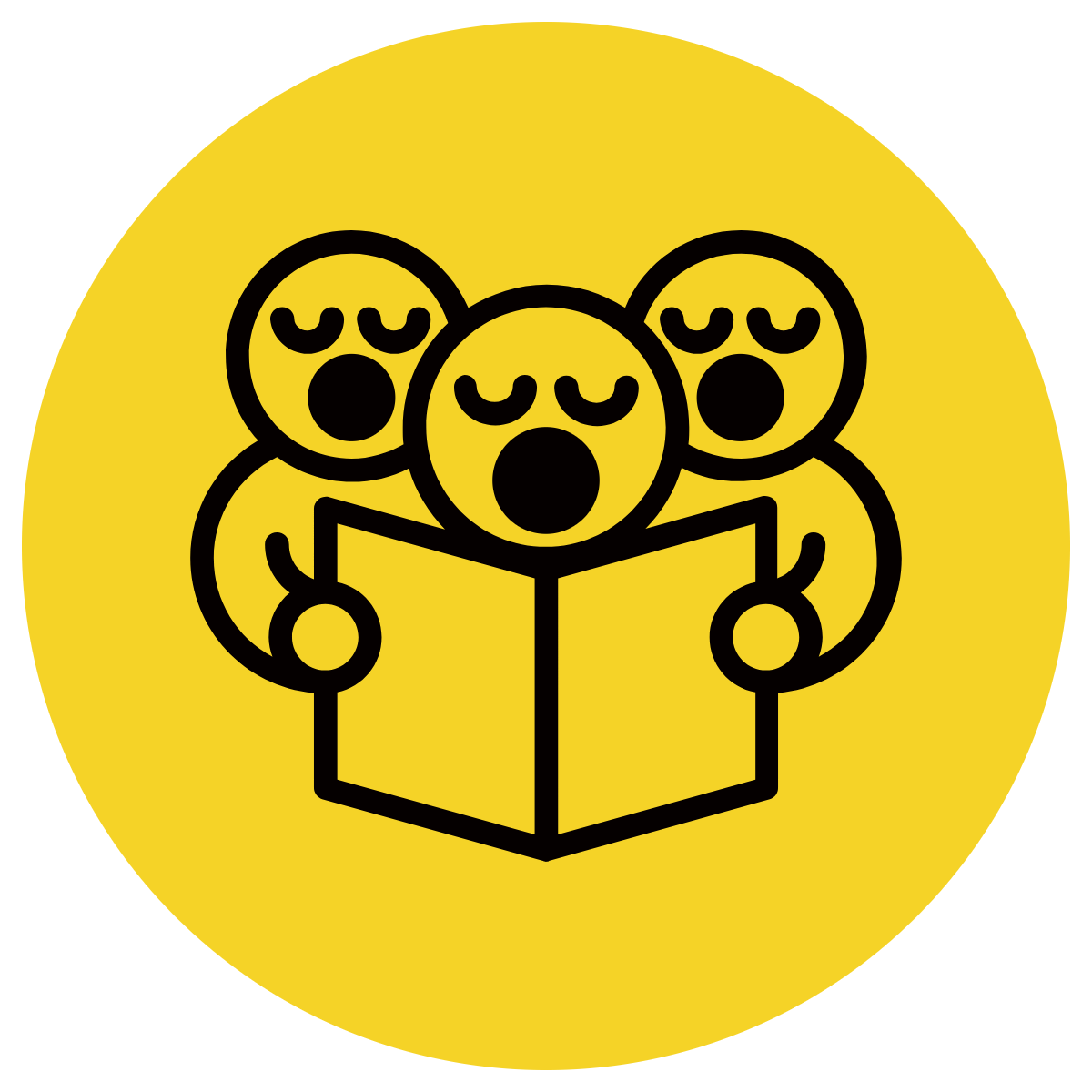 Read the text (we can do this together!)
Circle the subject (who or what the sentence is about)
Underline the verb (what the subject does, is or has).
Decide if the text is a sentence or a fragment.
Does it…

	make sense? 

	have a subject (the WHO/WHAT)?

	have a verb (the DO)?

	begin with a capital letter?

	end with a full stop, exclamation 	mark or question mark?
Jack has a bad chill.
s
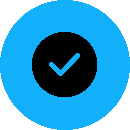 She has ten hot chips in her pan.
s
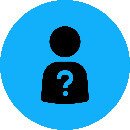 Such a big job!
f
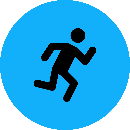 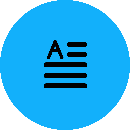 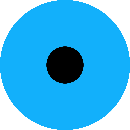 I do
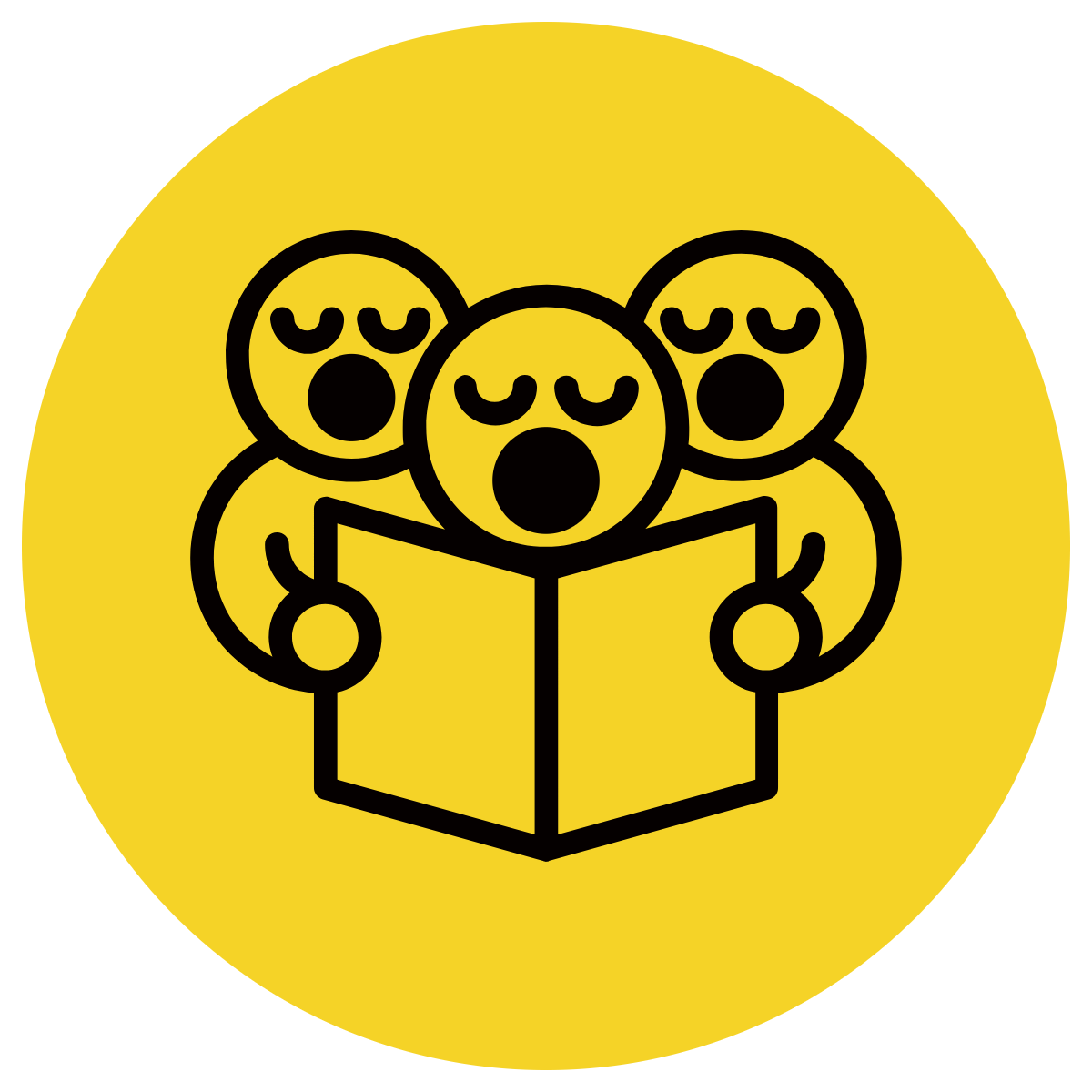 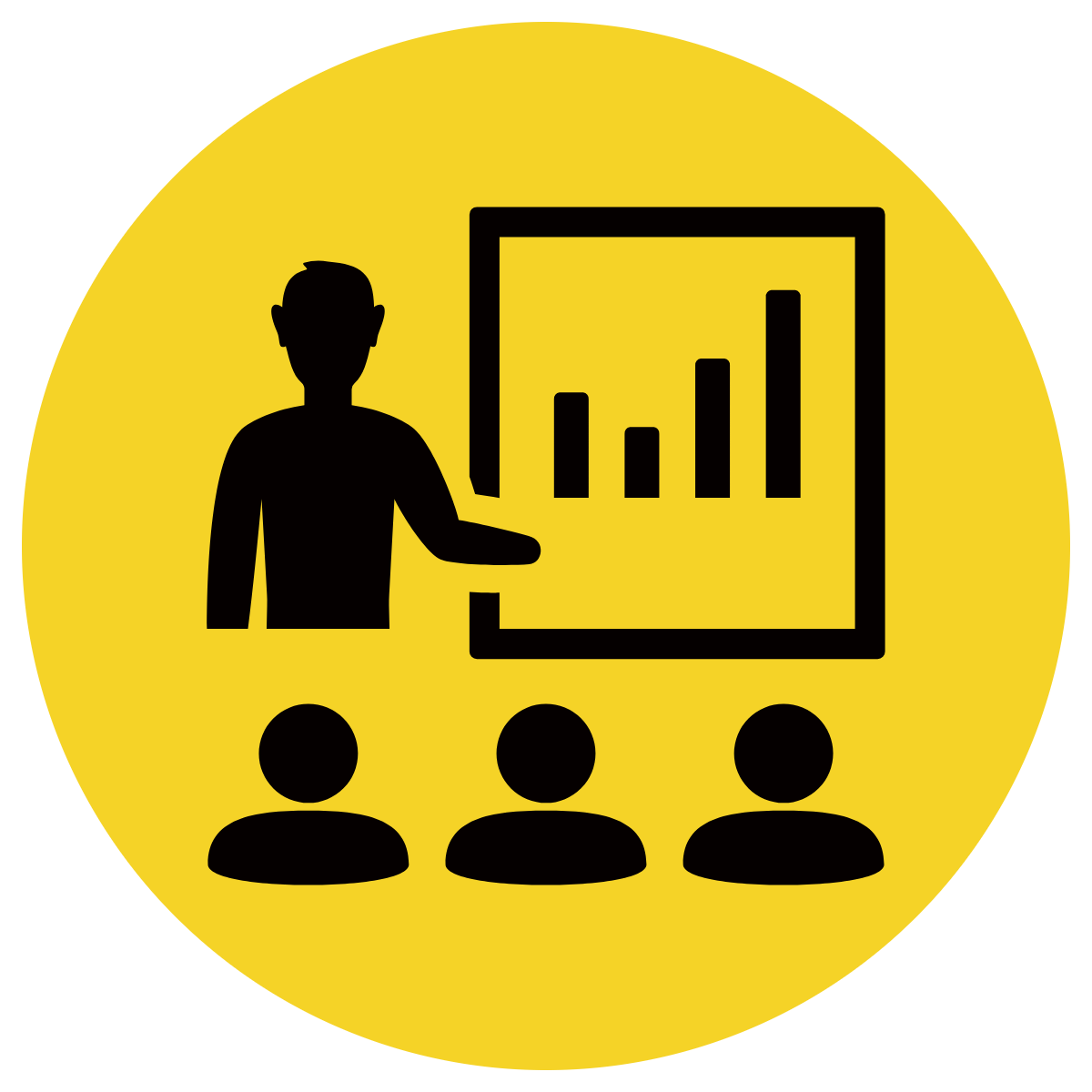 Write F or S on your whiteboard. 

S= sentence
F= fragment
CFU:
How do you know it’s a sentence/fragment?
Sentence frame: It’s a sentence because…
1. Sarah walks to the store.
s
Does it…

	make sense? 

	have a subject (the WHO/WHAT)?

	have a verb (the DO)?

	begin with a capital letter?

	end with a full stop, exclamation 	mark or question mark?
2. Can jump into the hoop?
f
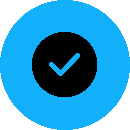 3. I love this weather!
s
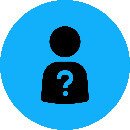 4. Walks into the water.
f
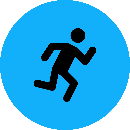 5. Would you like a piece of cake?
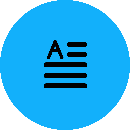 s
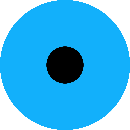 We do
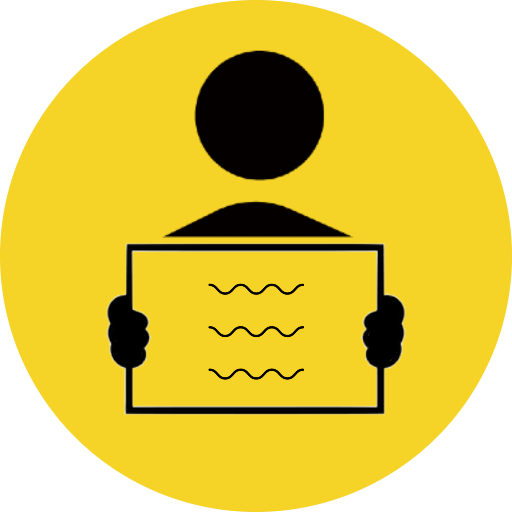 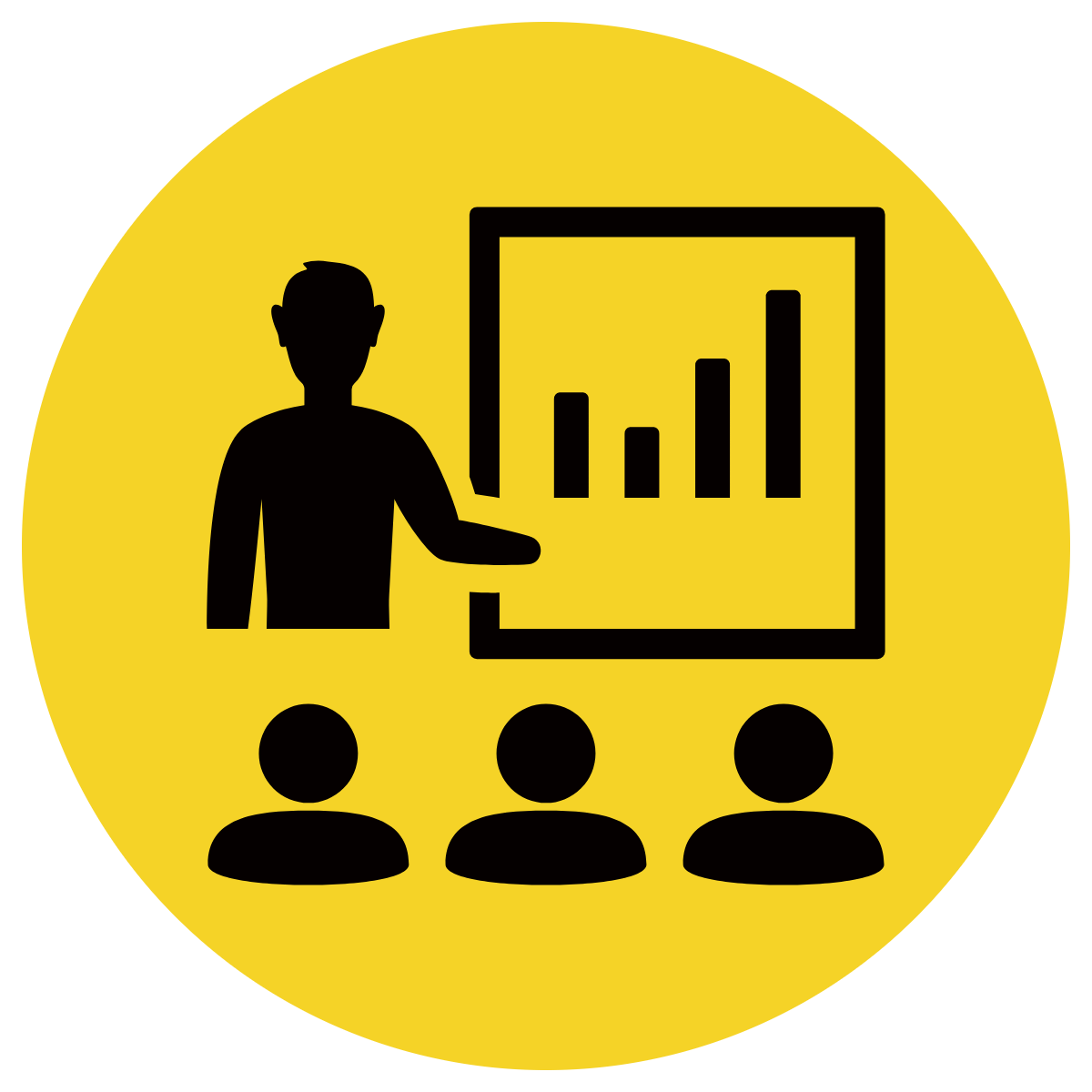 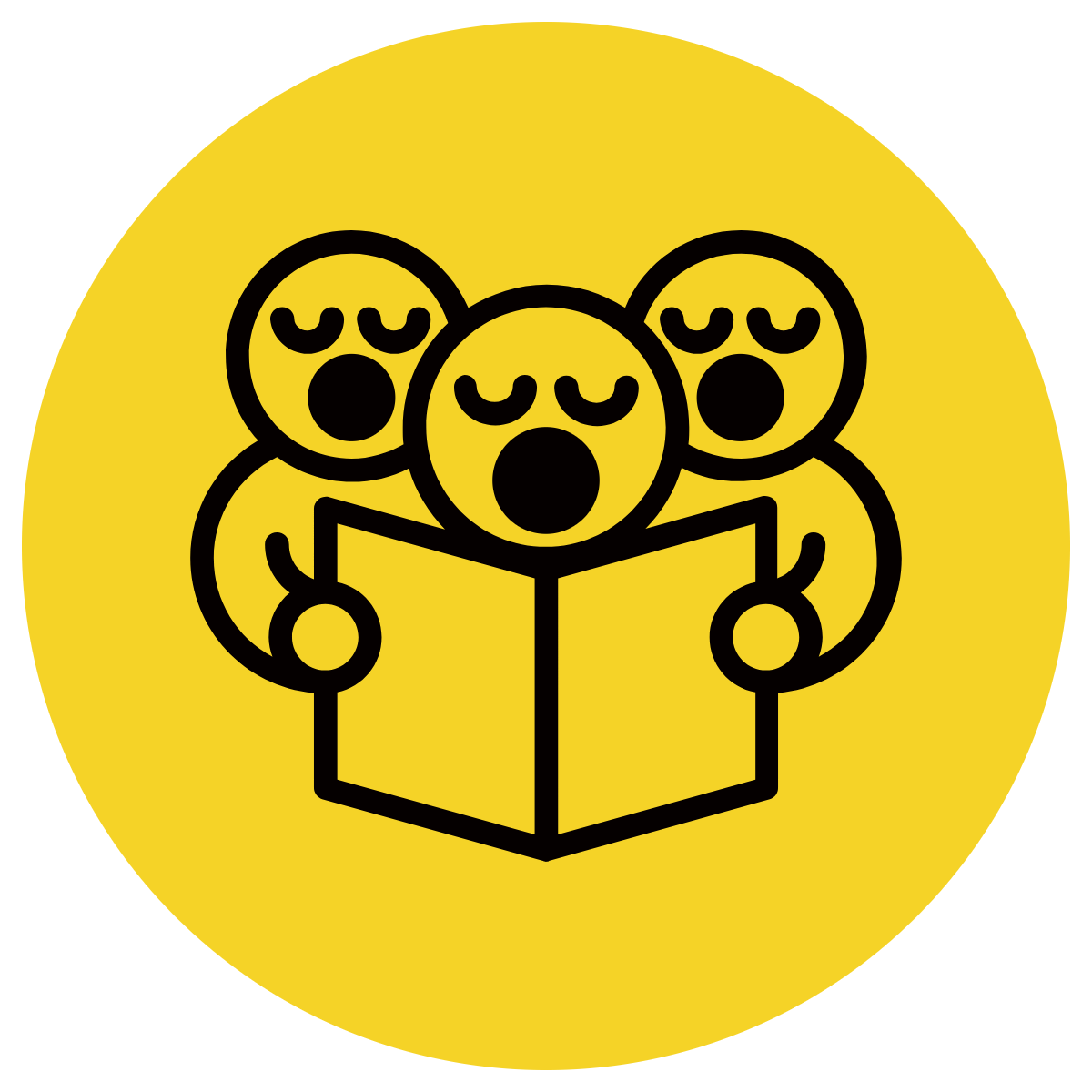 Write F or S on your whiteboard. 

S= sentence
F= fragment
CFU:
How do you know it’s a sentence/fragment?
Sentence frame: It’s a sentence because…
1. John dances to the music.
s
Does it…

	make sense? 

	have a subject (the WHO/WHAT)?

	have a verb (the DO)?

	begin with a capital letter?

	end with a full stop, exclamation 	mark or question mark?
2. We are going to the beach!
s
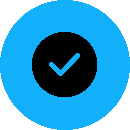 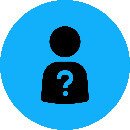 3. Eating apples?
f
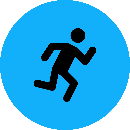 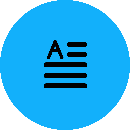 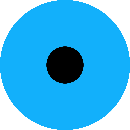 We do
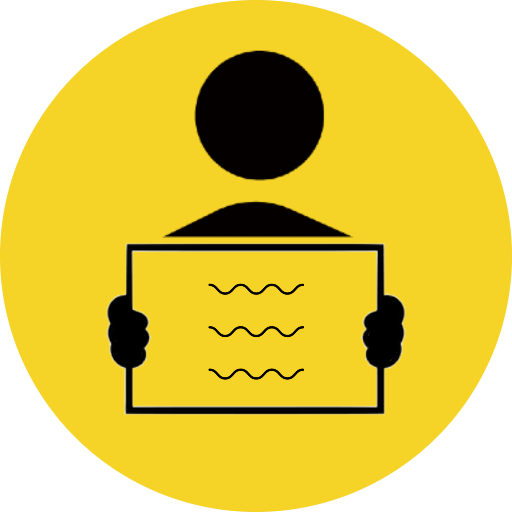 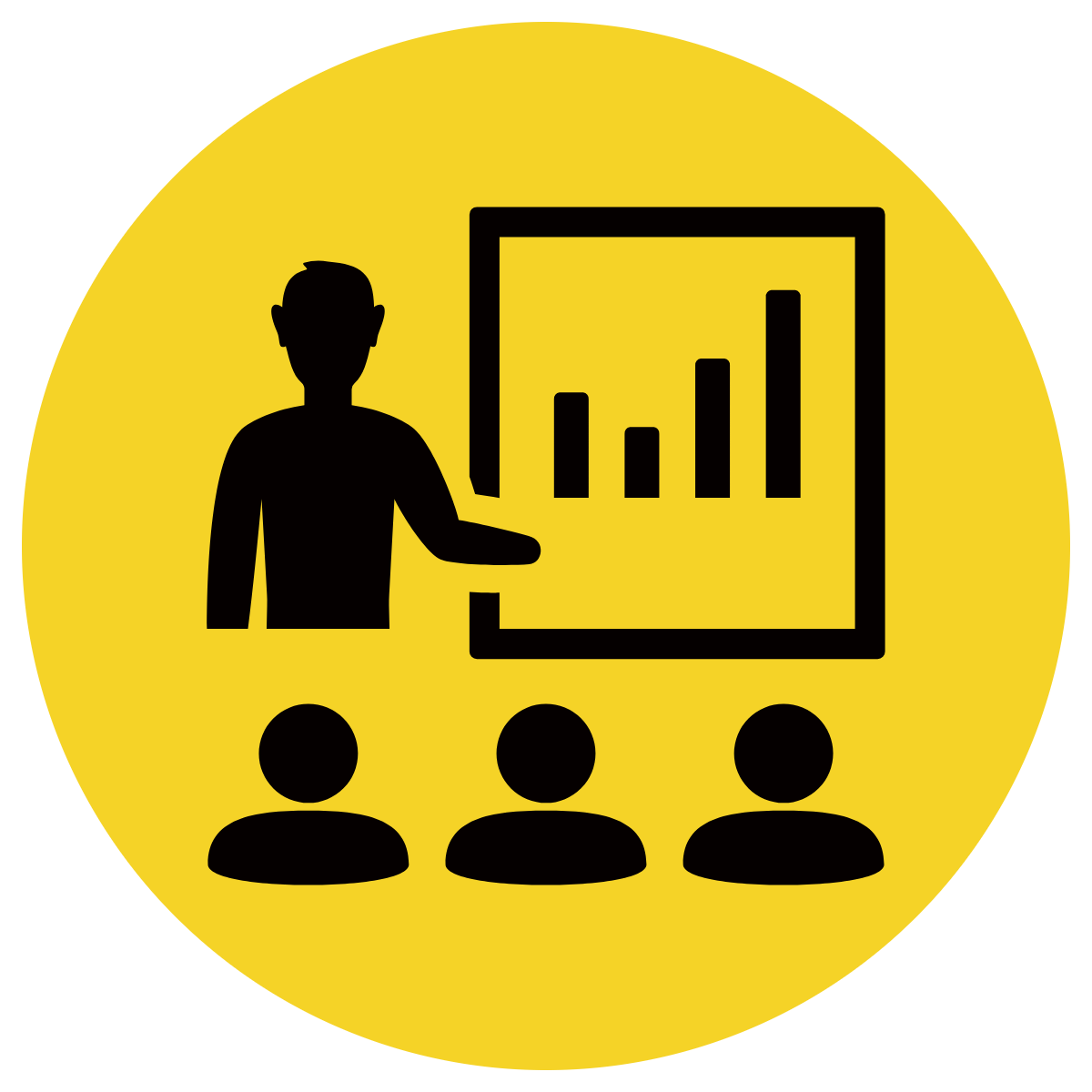 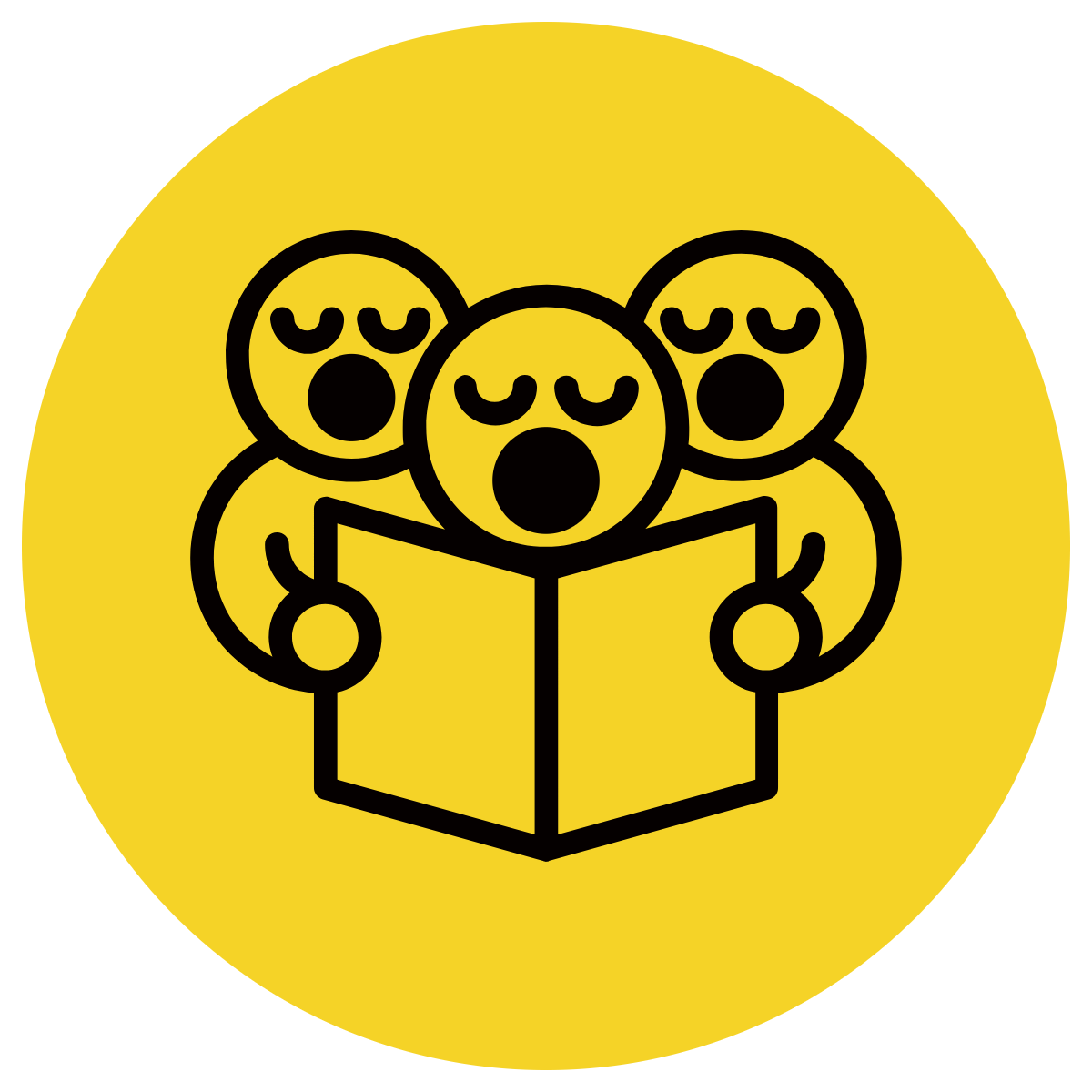 Write F or S on your whiteboard. 

S= sentence
F= fragment
CFU:
How do you know it’s a sentence/fragment?
Sentence frame: It’s a sentence because…
1. Sing a song.
f
Does it…

	make sense? 

	have a subject (the WHO/WHAT)?

	have a verb (the DO)?

	begin with a capital letter?

	end with a full stop, exclamation 	mark or question mark?
2. Has Eleanor seen the baby?
s
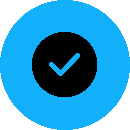 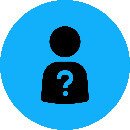 3. He jumped up and shouted, “Hooray”!
s
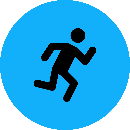 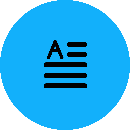 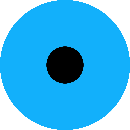 We do
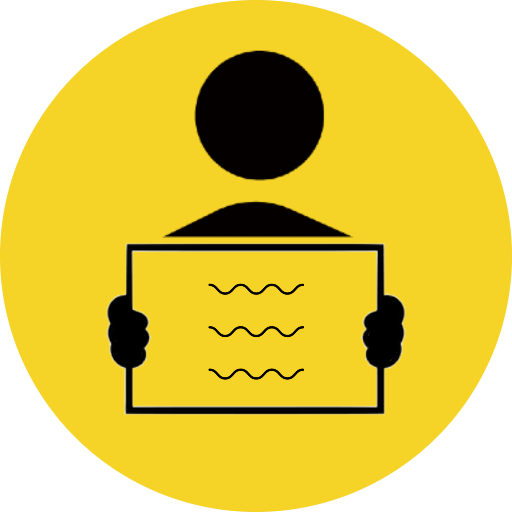 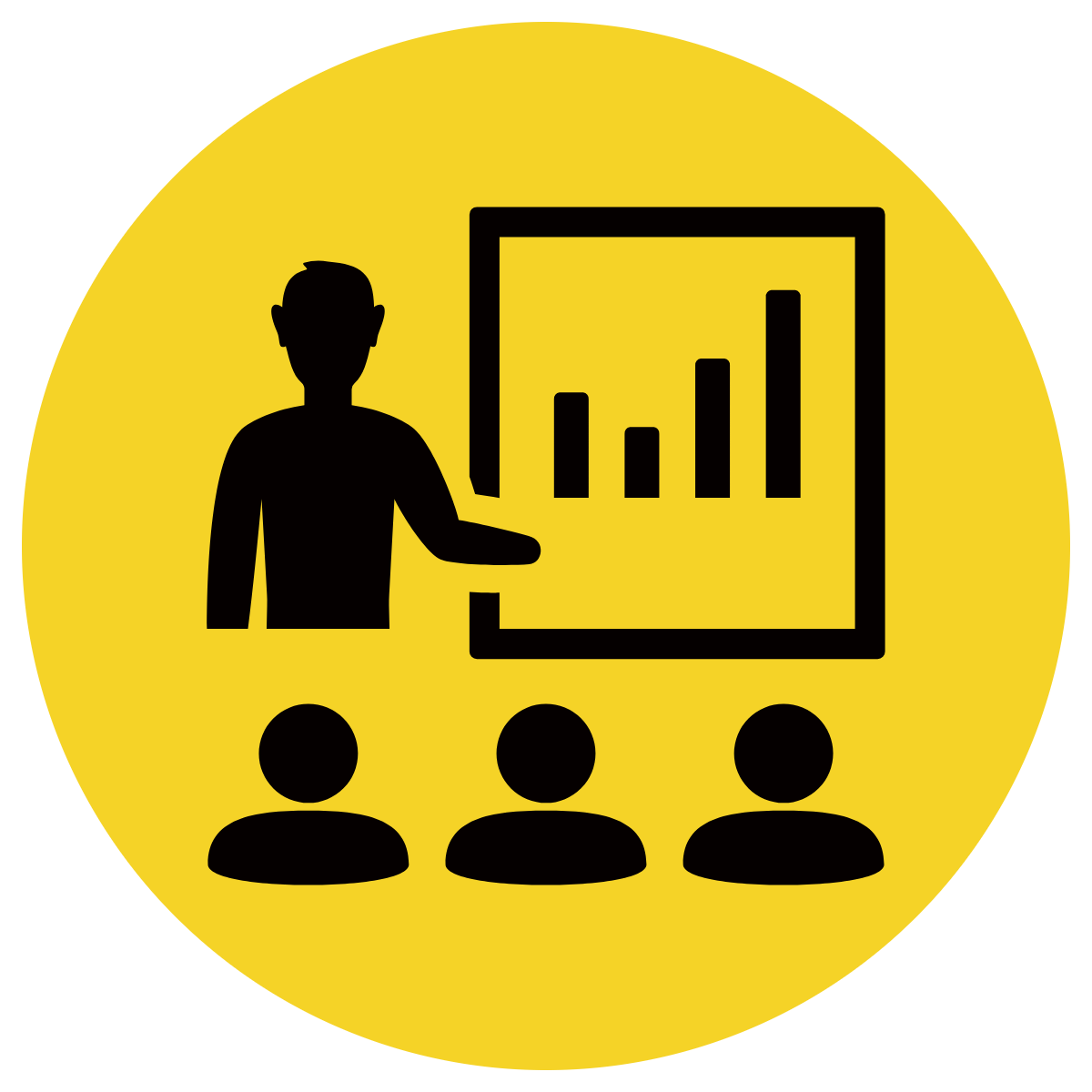 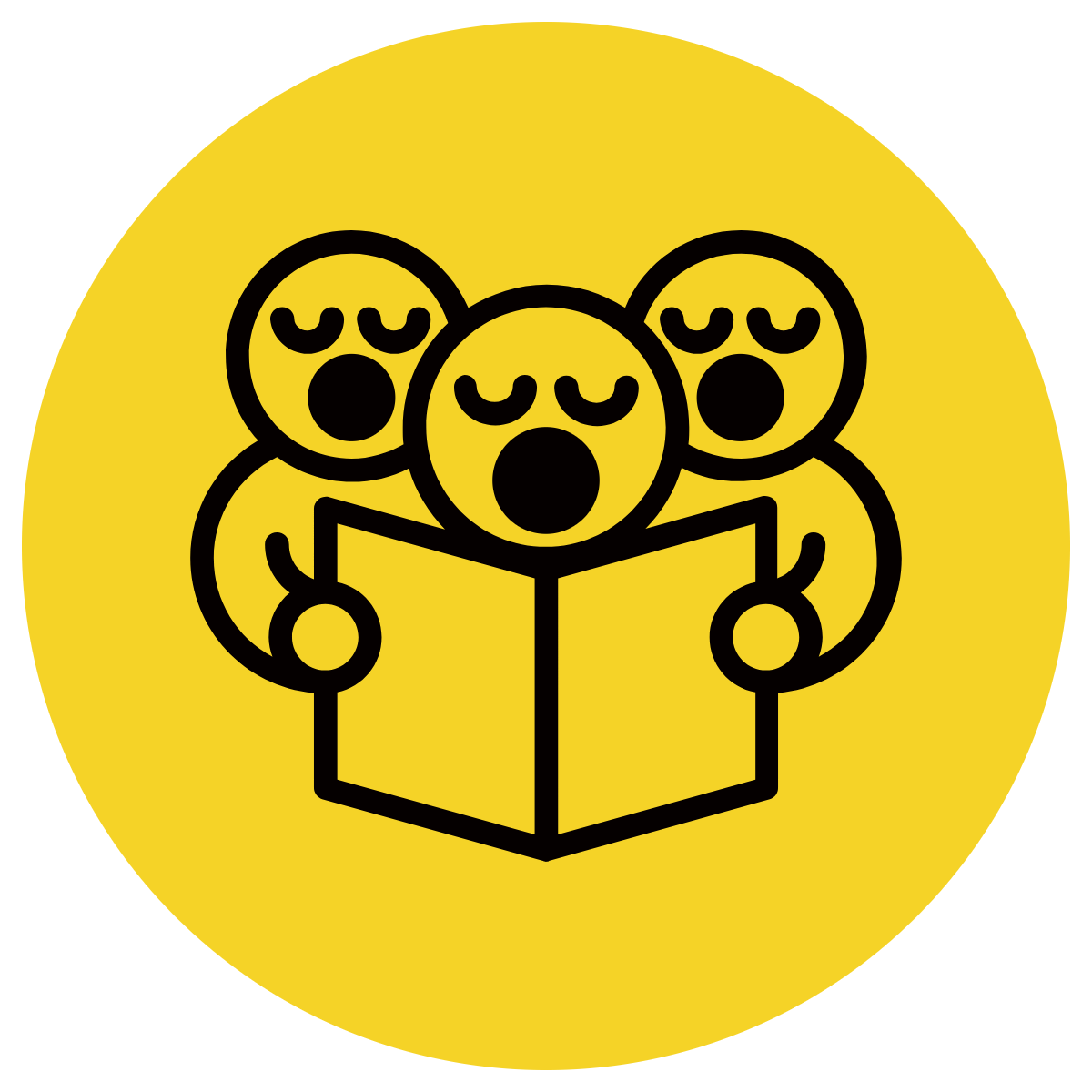 Write F or S on your whiteboard. 

S= sentence
F= fragment
CFU:
How do you know it’s a sentence/fragment?
Sentence frame: It’s a sentence because…
1. Jump on top.
f
Does it…

	make sense? 

	have a subject (the WHO/WHAT)?

	have a verb (the DO)?

	begin with a capital letter?

	end with a full stop, exclamation 	mark or question mark?
2. Does Cara like to dance?
s
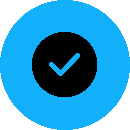 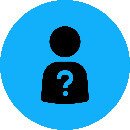 3. We love to play Bingo!
s
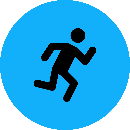 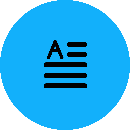 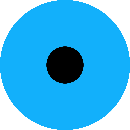 You do
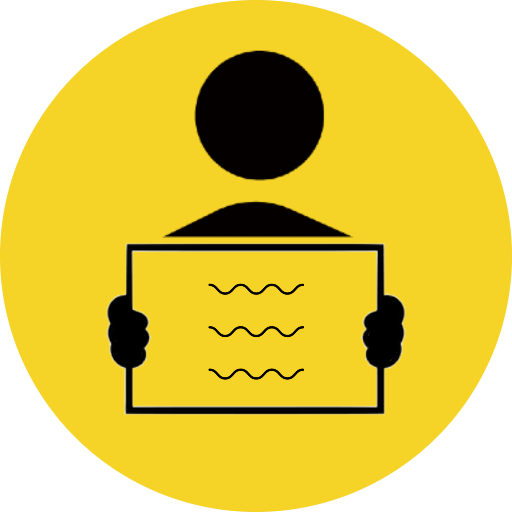 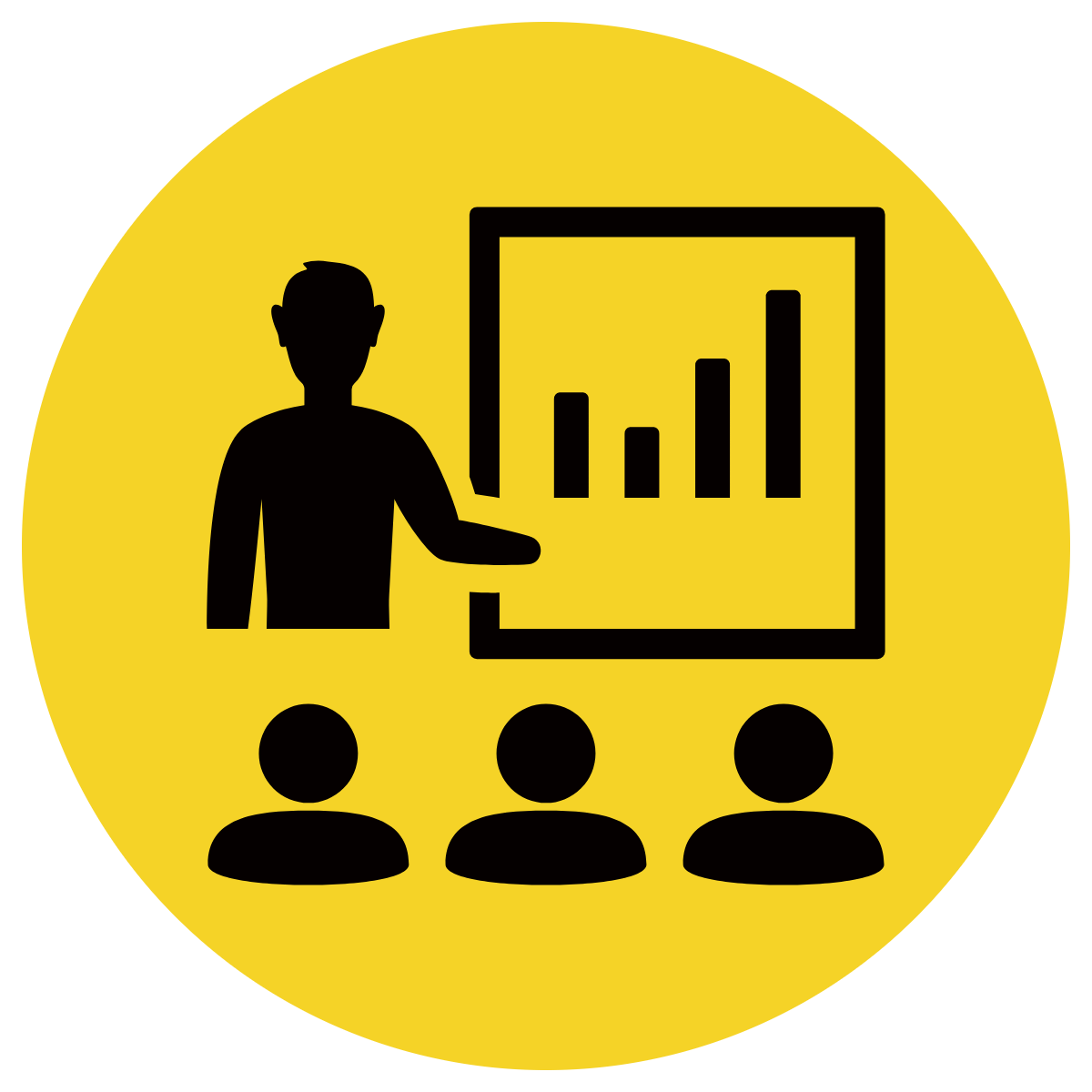 Write F or S on your whiteboard for each of the following sentences. 

S= sentence
F= fragment
CFU:
How do you know it’s a sentence/fragment?
Sentence frame: It’s a sentence because…
1. My mother walks the dog.
Does it…

	make sense? 

	have a subject (the WHO/WHAT)?

	have a verb (the DO)?

	begin with a capital letter?

	end with a full stop, exclamation 	mark or question mark?
s
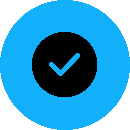 2. Can he jump on the bed?
f
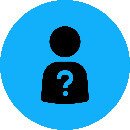 3. Break the bank.
f
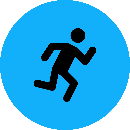 4. Jump up!
f
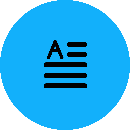 5. Have you seen the new movie?
s
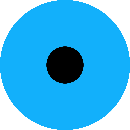